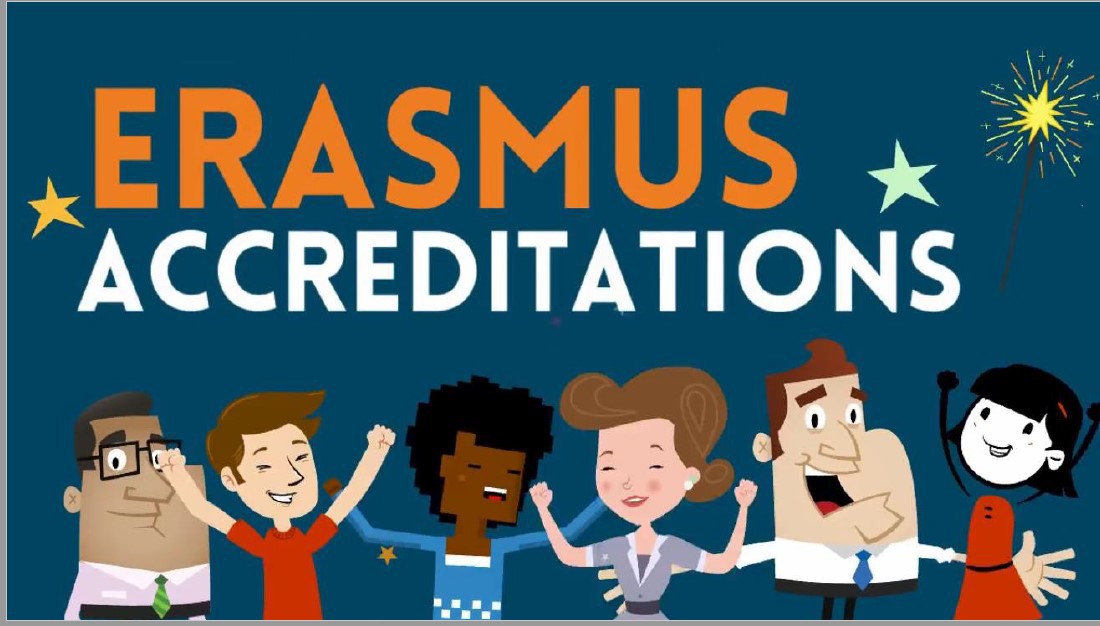 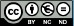 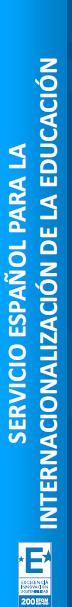 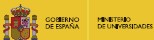 -	Erasmus +
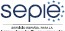 +
Enti queclend o vidas. ab riend o m ente, s
::: :: :::
¿Porqué participar en Erasmus+?
111	111
internacionalización
.	.
,
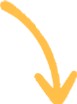 1nnovac1on
Mejora,
palanca de transformación educativa
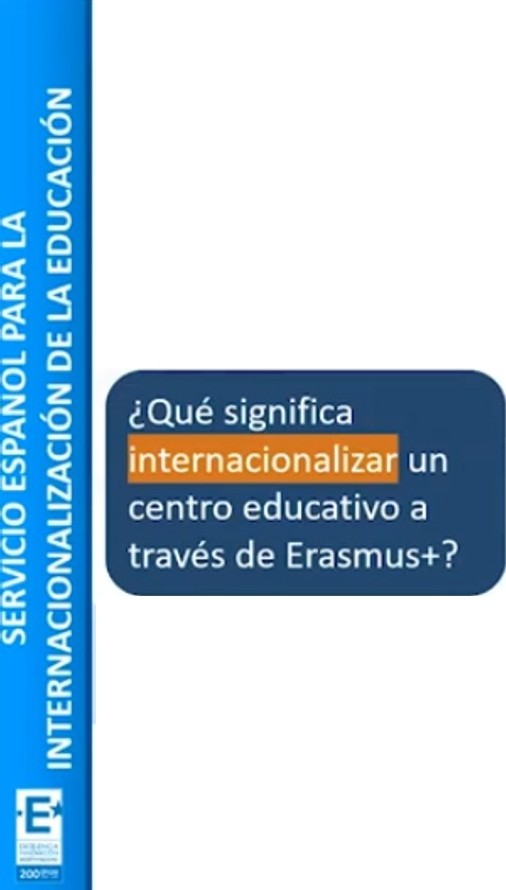 sep1e
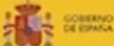 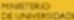 QUe<.i
■[n,
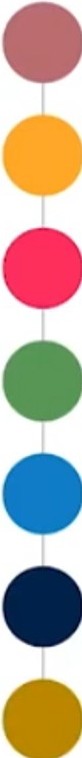 Estar abierto a la innovación y al camL.­
Aumentar los horizo n t es del	alumnado y del  profesorado
Entender que la movilidad es el m edio (i muy  motivador !}, no	el fin
Alcanzar una estructura de centro que facilite la  entrada y salida de alumnado y de profesorado
Tener flexibilidad para implementar cambios  (metodológicos, de espacios, organizativos...)

Estar abierto a la cooperación con otros centros

Tener/alcanzar una mentalidad abier ta, promover  los principios Erasmus y los valores europeos
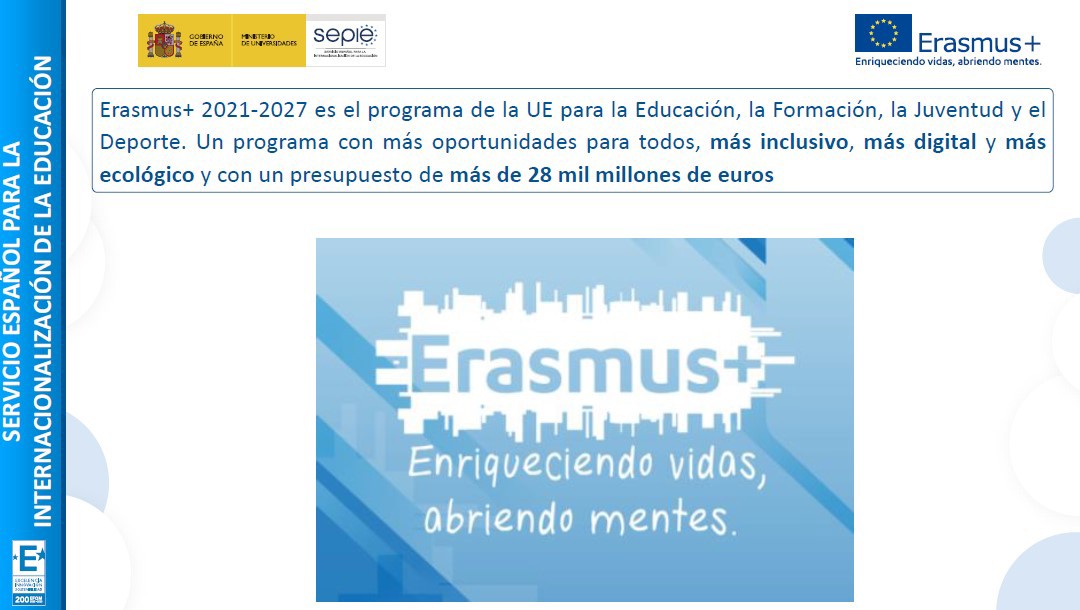 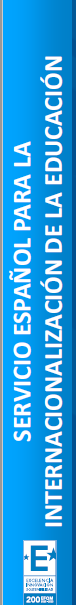 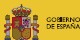 -	Erasmus +
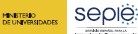 Entiqueclendo vidas, abriendo m ente, s
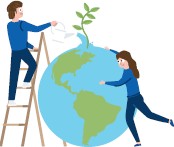 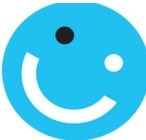 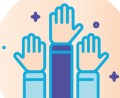 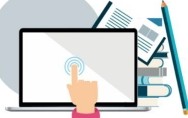 Inclusió n y
diversidad
Par t icipación  en la vida  democrát ica
Transfor m ación  digit al
M edio am bient e  y lucha cont ra el  cambio
climát ico
Prioridades
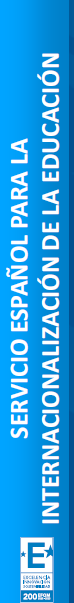 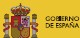 -	Erasmus +
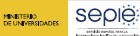 Entiqueclendo vidas. abriendo m ente, s
Erasmus+	2021-2027	ofrece	oportunidades  de	movilidad	y	de	cooperación	a  todos los ám bit os de la Ed u cación y de la Fo r m ación
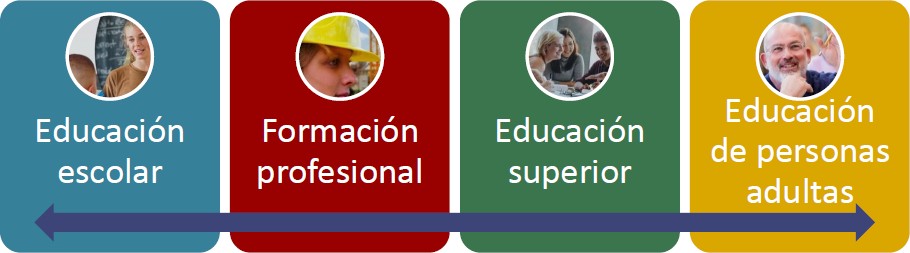 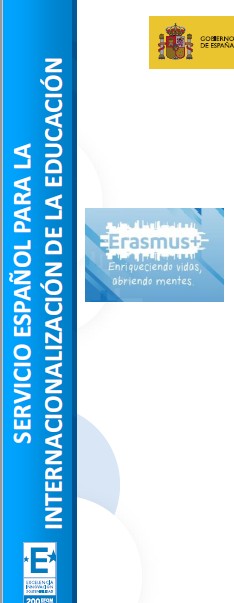 -	Erasmus +
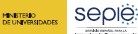 Entique clendo vidas, abriend o m ente, s
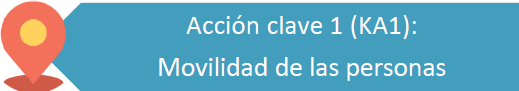 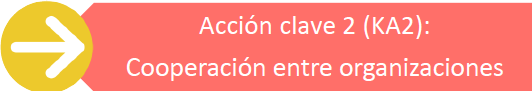 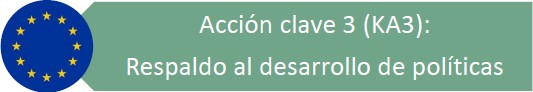 + Jean Monnet
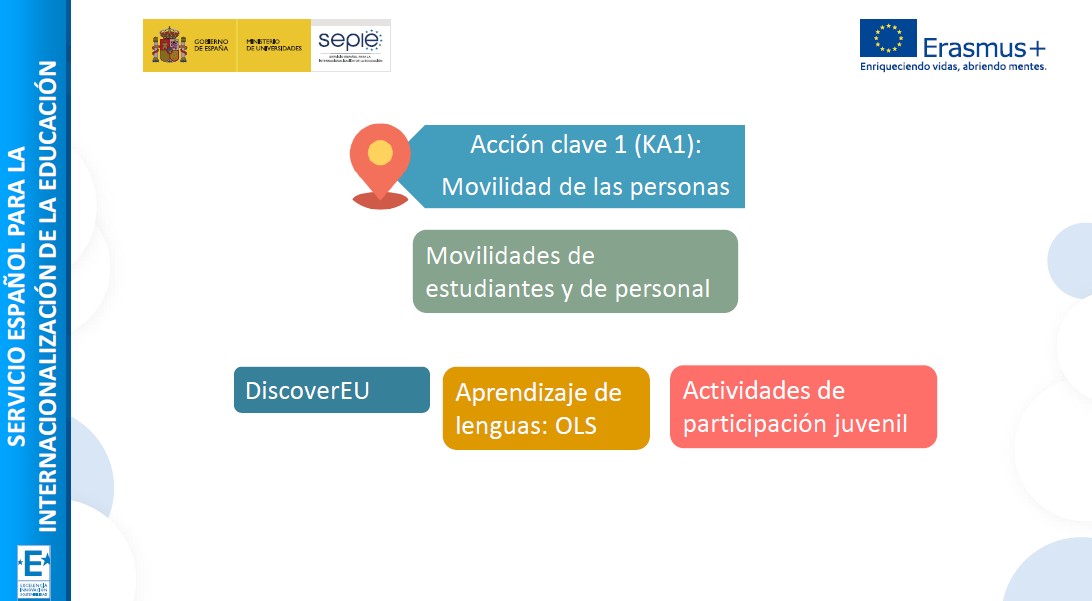 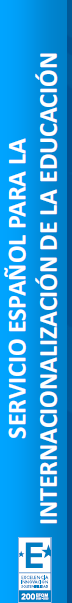 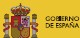 -	Erasmus +
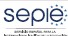 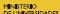 Enti queclendo vidas. abriend o m ente, s
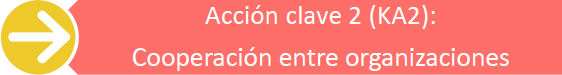 Asociaciones para la cooperación:
- Asociaciones de cooperación
- Asociaciones a pequeña escala
Plat afor mas en línea:  eTwinning, Scho ol  Education Gateway,
EPALE, Portal Europeo
de Juventud
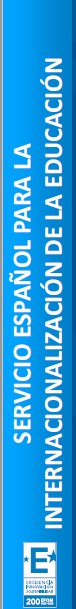 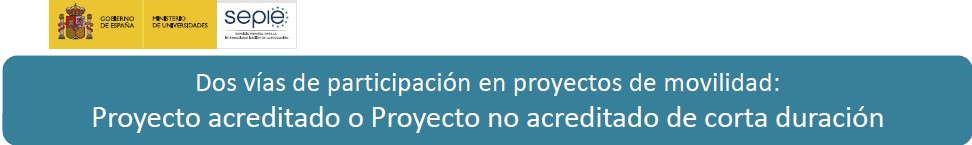 -	Erasmus +
Entique clendo vidas, abriend o m ente, s
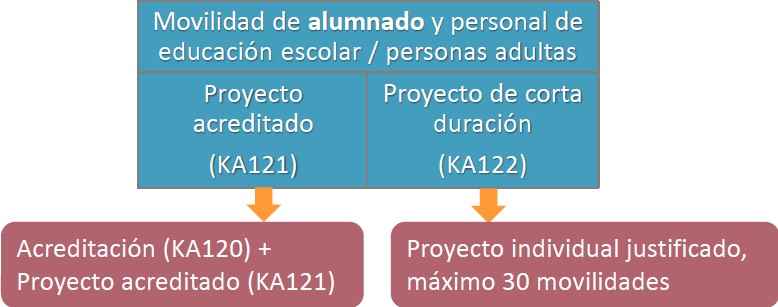 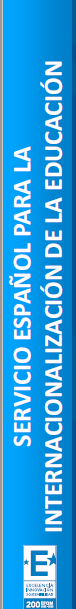 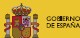 -	Erasmus +
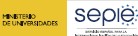 Entique clendo vidas. abriend o m ente, s
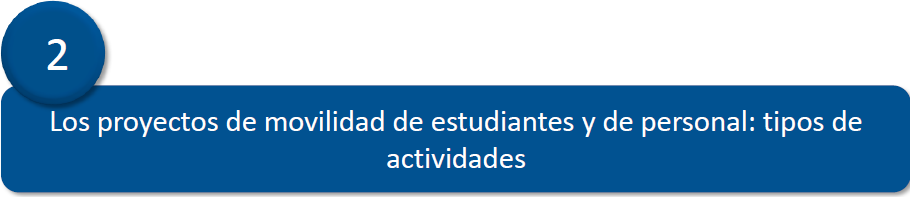 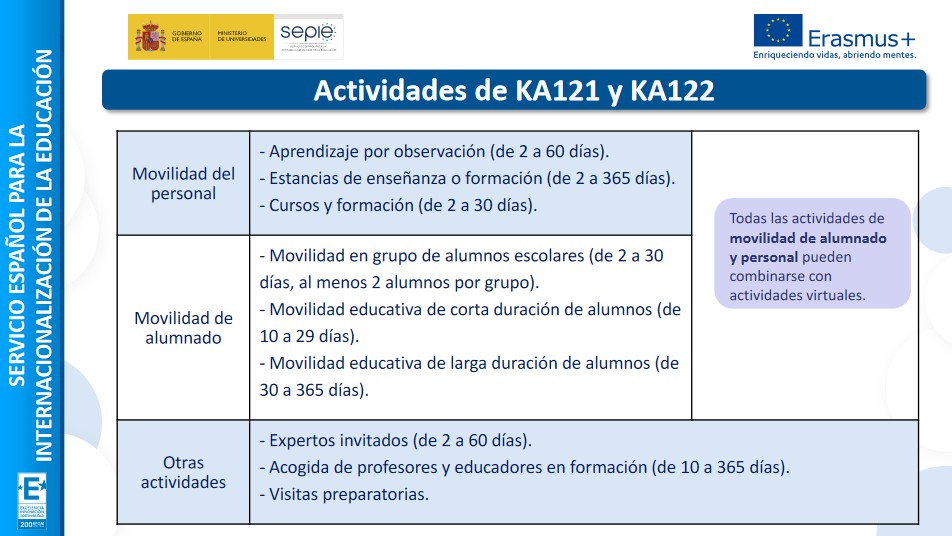 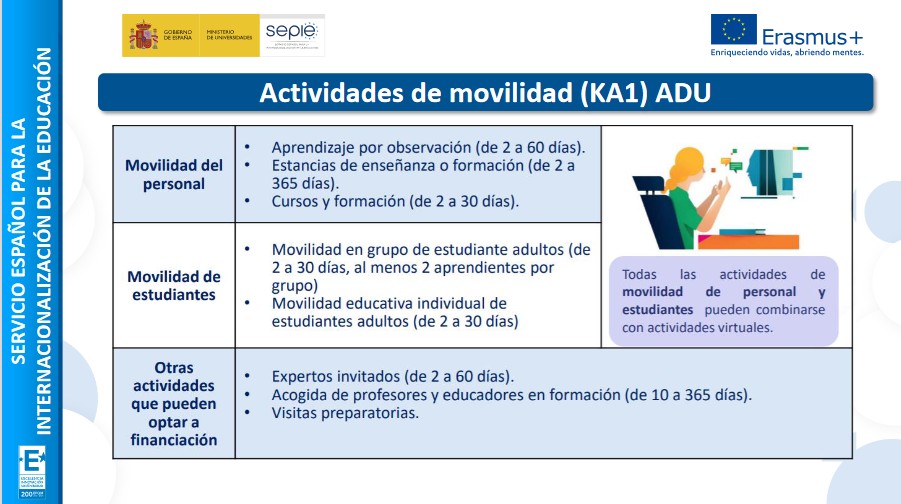 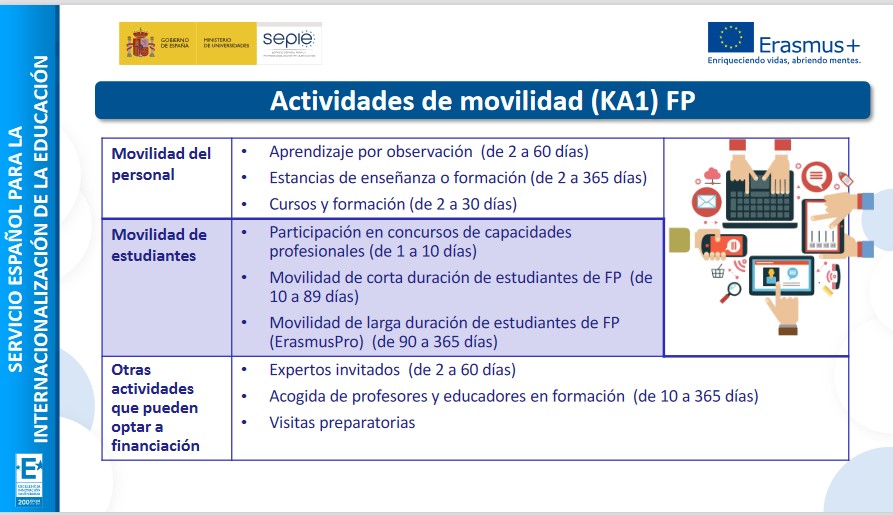 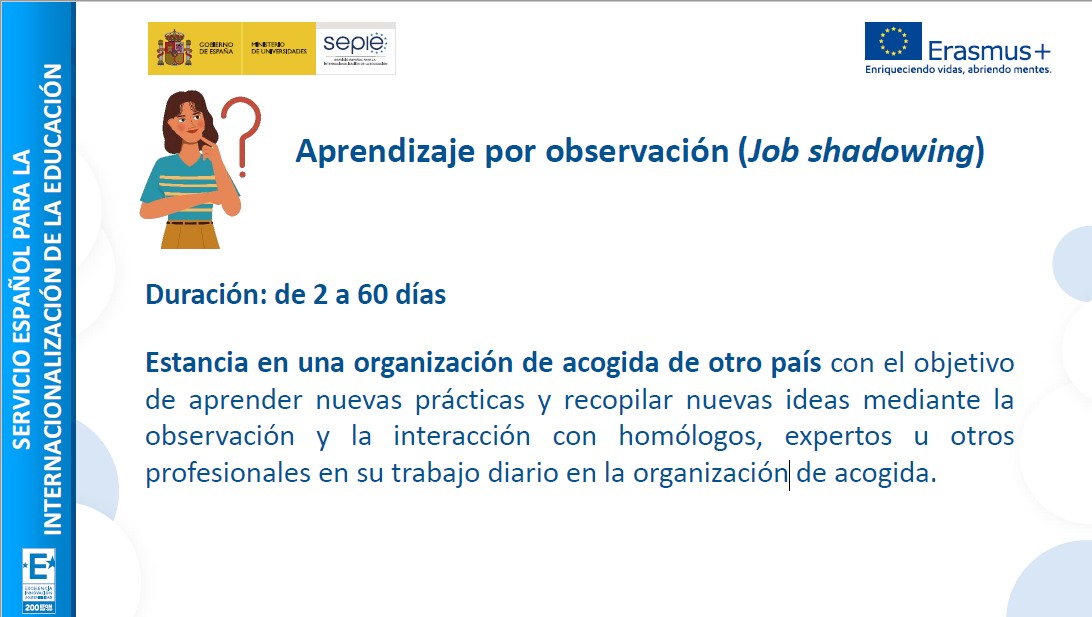 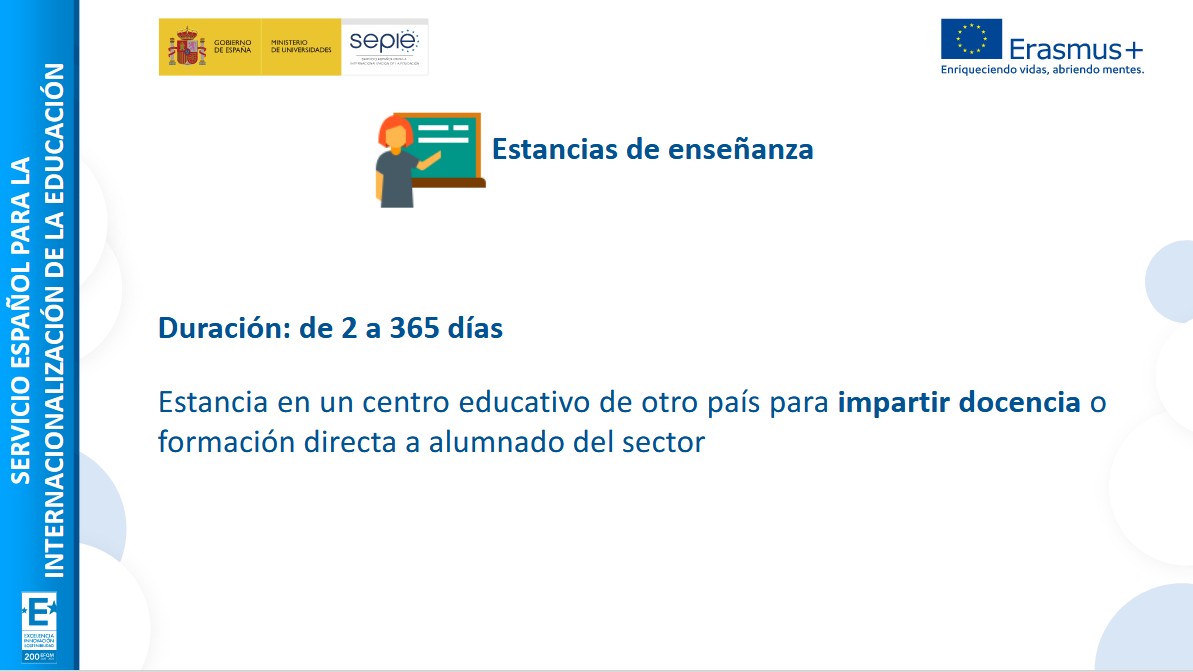 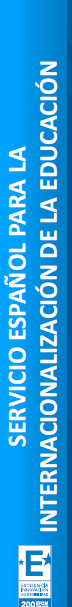 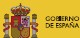 -	Eras mus +
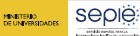 Enti queclend o vidas. ab riend o m ente, s
J..
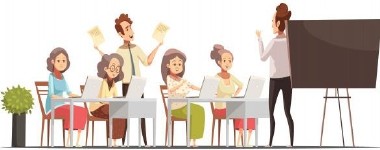 Cursos y formación
Duraci ón: de 2 a 30 días

Programa de aprendizaje estructurado con  resultados  de  aprendizaj e  document ad os a nivel individual e impartido por formadores profesionales u  otros expertos cualificado s.
En au la, t alleres, aprendizaje sobre el terreno, etc.
Tasas de mat rícula hast a 10 días por pa rticipante.
Estándares de calidad  Era smus+.
Quedan	excluidas	las	act ividades	pasivas	como	la	asistencia	a	conferencias,  po n encias o discurso s
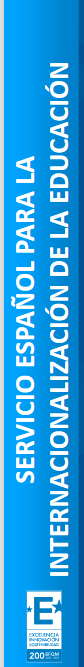 sep1·.e.·..:
-Erasmus+
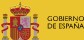 ---
•w•''"'°
Of UNY14Uo,.otS
,,.,.,"'<.·.. .........
Enriq ueciendo vidas, abriendo mentes.
Actividades
de movilidad del alumnado de Educación escolar
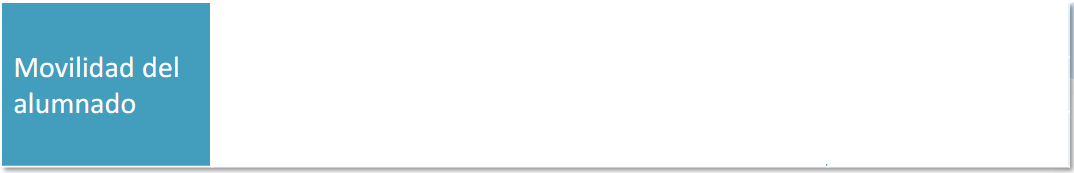 Movilidad
en grupo (mínimo 2 alumnos)
2 a 30 días
Movilidad individual de corta duración
10 a 29 días
Movilidad individual de larga duración
30 a 365 días
Todas las actividades de
movilidad de alumnado y de
personal pueden combinarse
No existen límites de edad
con actividades virtuales
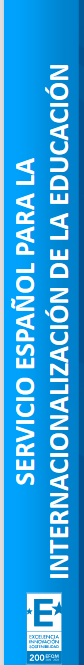 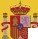 -Erasmus+
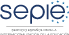 GOBIERNO
"'!NISllJI.IO
00 (31'AÑA	or IJN'/tUICV.00
•
Enriqueciendo vidas, abriendo mentes.
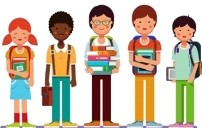 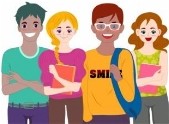 Movilidad en grupo
Duración: de 2 a 30 días

Un grupo de alumnos del centro de envío realiza una estancia de  aprendizaje junto con otros alumnos en el extranjero en un centro  educativo de acogida (de manera justificada también podría  desarrollarse en otro lugar del mismo país del socio de acogida). En la  actividad deben participar al menos 2 países del programa. Durante  toda la act ivi dad, los alumnos deben estar acompañados por  profesores u otras personas autorizadas del centro de envío.
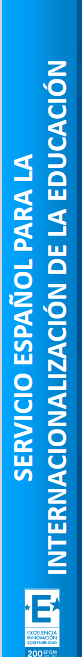 sep1·.e.·..:
-Erasmus+
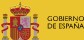 ---
•w•''"'°
Of UNY14Uo,.otS
,,.,.,"'<.·.. .........
Enriq ueciendo vidas, abriendo mentes.
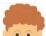 Movilidad individual de corta duración
Duración: de 10 a 29 días

Los  alumnos	estudian  en un centro  educativo	asociado	o	realizan	una  formación práctica en otra organización en el extranjero.
Debe	definirse	un	programa	de	aprendizaje	individual	para	cada  alumno.
De manera	just if icada,	la	duración	mínima	de participantes	con menos  oportunidades puede reducirse a 2 días.
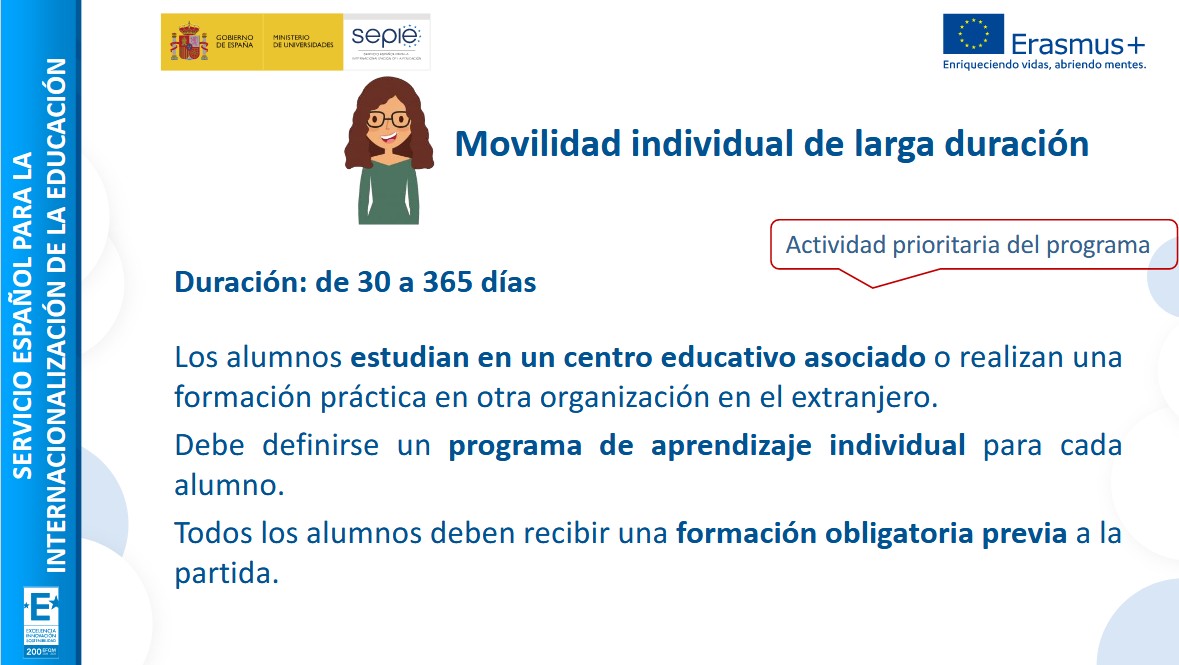 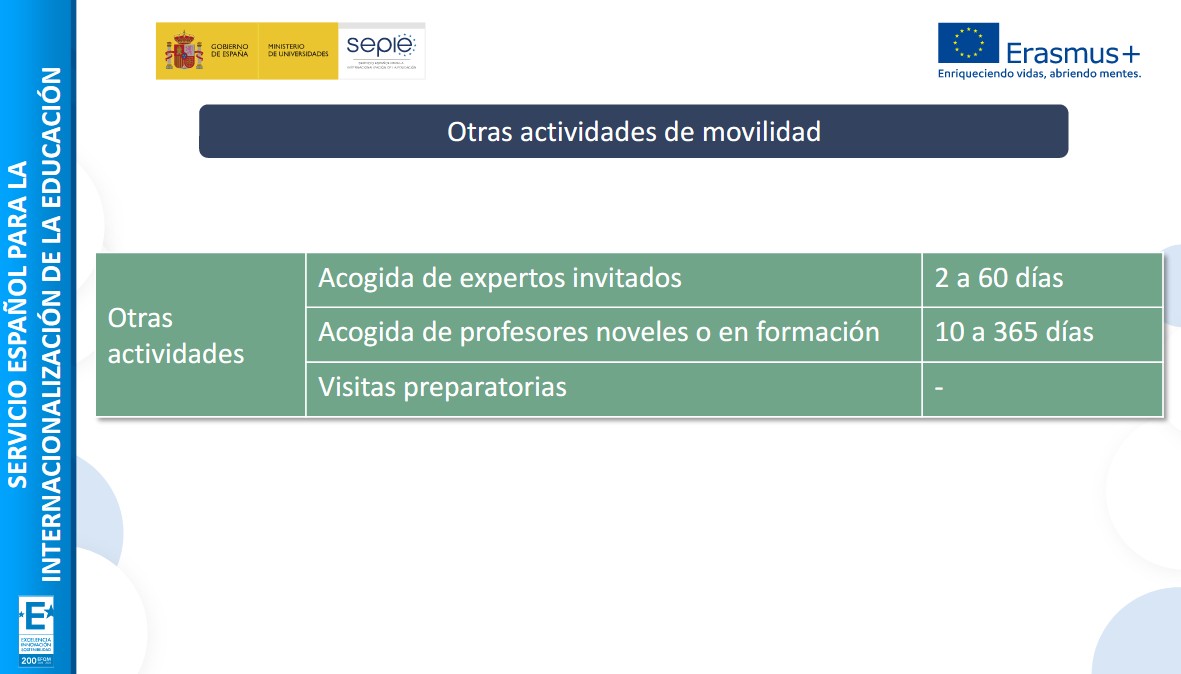 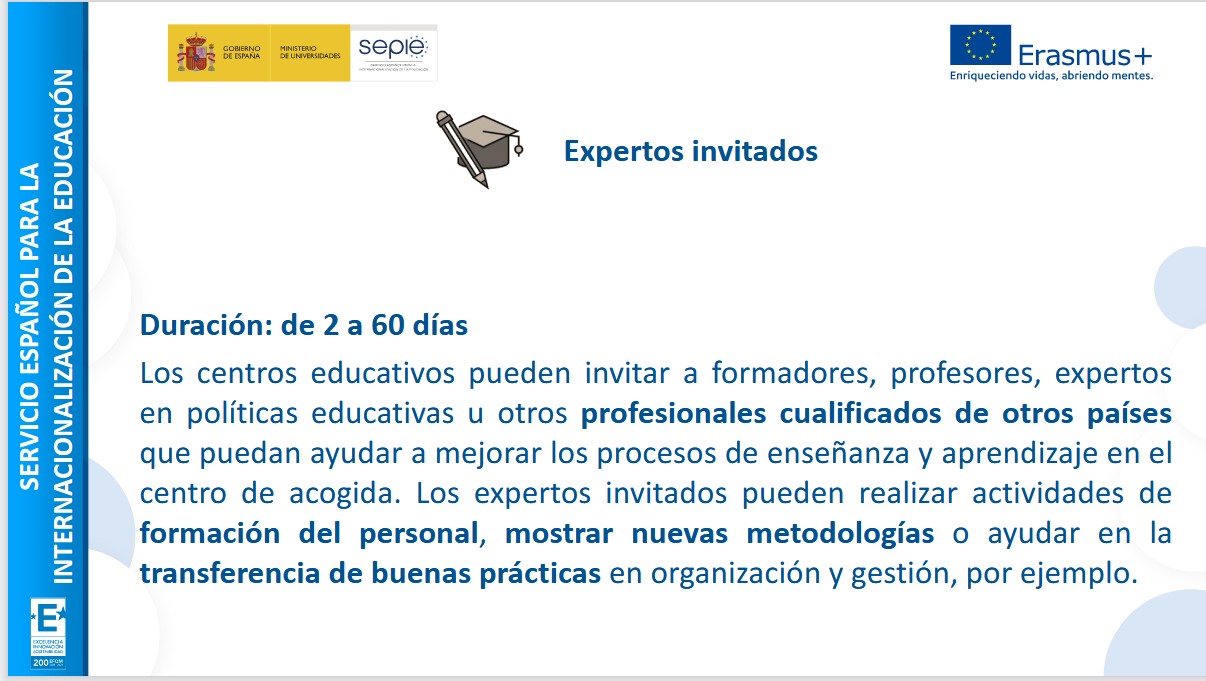 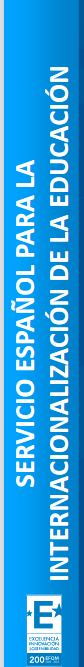 -Erasmus+
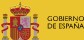 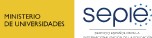 Enriqueciendo vidas, abriendo mentes.
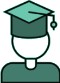 Acogida de profesores noveles o en formación
Duración: de 10 a 365 días
Los centros educativos pueden acoger a profesores en formación o recién  titulados (hasta 12 meses) que deseen realizar un periodo de prácticas en el  extranjero.
La organización de acogida recibe apoyo para poner en marcha la act ivi dad,  pero el apoyo individual y para el desplazamiento debe ser prestado por la  institución de envío.
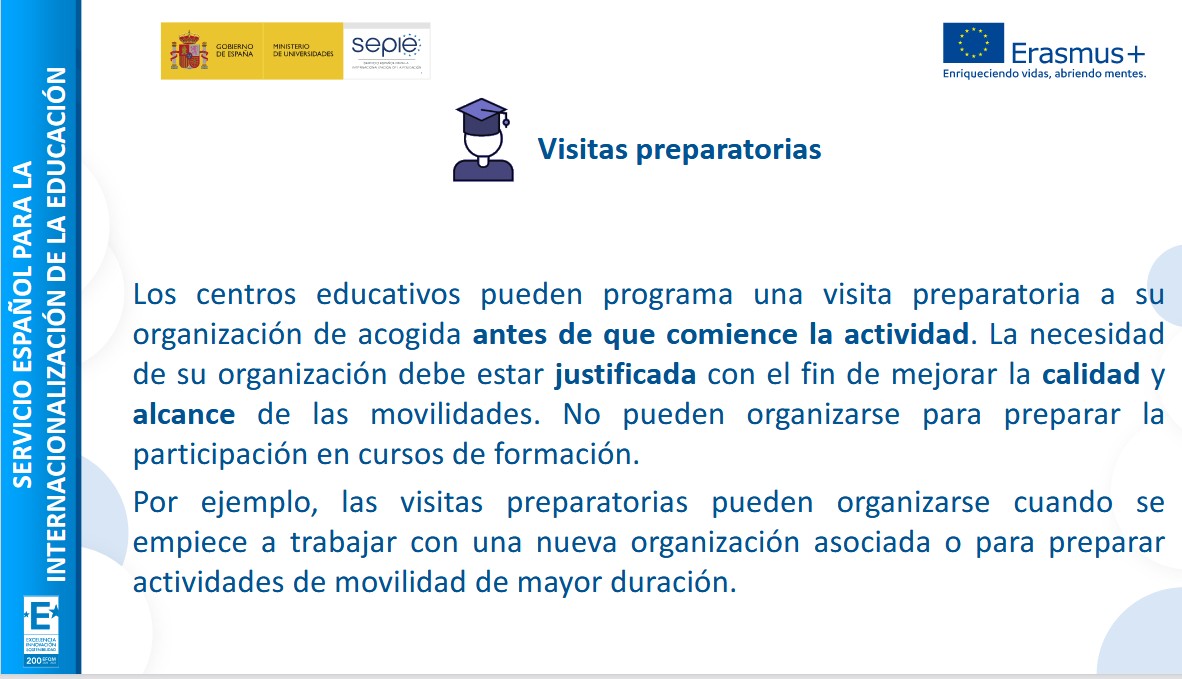 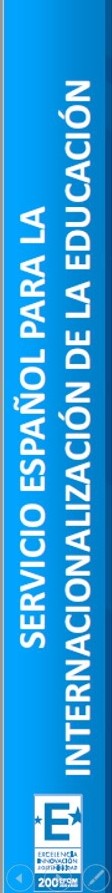 *111111·} <O;f08E1SEPRA.NNOA
111Erasmus+
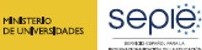 Enriqueciendo vidas, abriendo ment es.
Hacer una excursión a París con un grupo de 30 alumnos puede  result ar muy enriquecedor, pero no es Erasmus+
Hacer un curso de inmersión lingüística en inglés para alumnado en  Irlanda mejora las competencias lingüísticas, pero no es Erasmus+
Hacer un intercambio escolar con un centro italiano enfocado a  contenidos artísticos o de cultura clásica contribuye a la formación  del alumnado, pero tampoco es Erasmus+
Hacer un viaje cultural a cualquier país europeo no es Erasmus+

Con proyectos Erasmus+ se cubren los objetivos planteados para las actividades anteriores,  pero Erasmus+ es mucho más: es conocer otros sistemas educativos, es una apuesta estratégica  (no puntual), es cooperar y compartir con otros centros educativos europeos, es generar  resultados de impacto, es contribuir a la mejora del centro y de los sistemas, es contribuir a la  consecución de los objetivos educativos europeos...
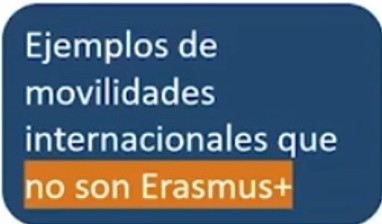 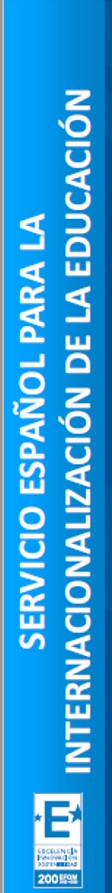 111Erasmus+
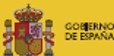 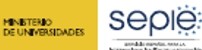 Enrique ciendo vida, s abriendo mentes.
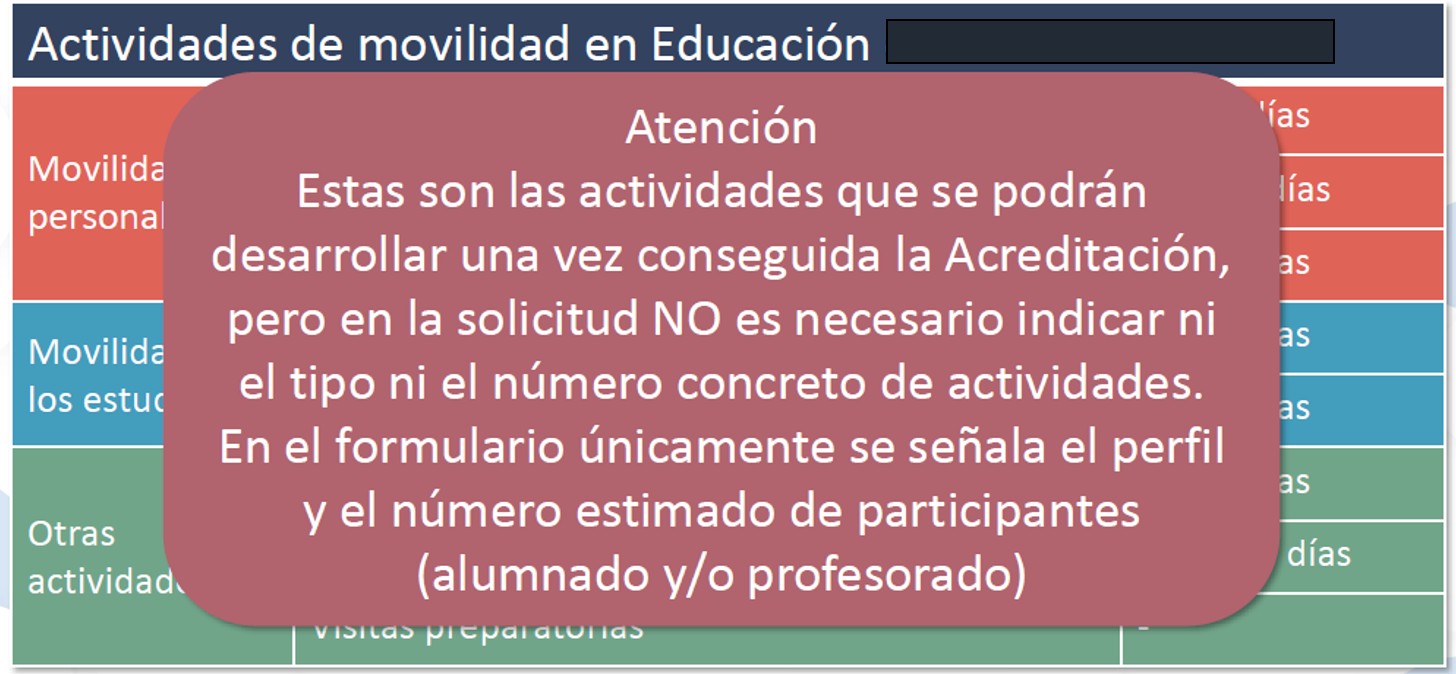 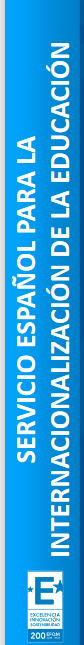 ""'""" "'
se  p 1.e·.·.·,
-Erasmus+
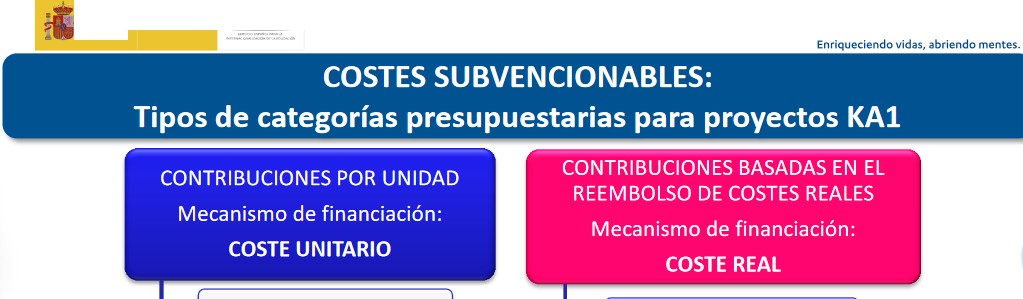 a    G O l!.IElfl':10
";::::   OE CSlA'
•
0( UM vtk Sl!ll\00
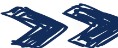 l-as siguientes reglas de	financiaci6n se  aplicarán	para prof1ectos de	corta
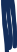 duraci6n !I	para	prof1ectos acreditados·
<<
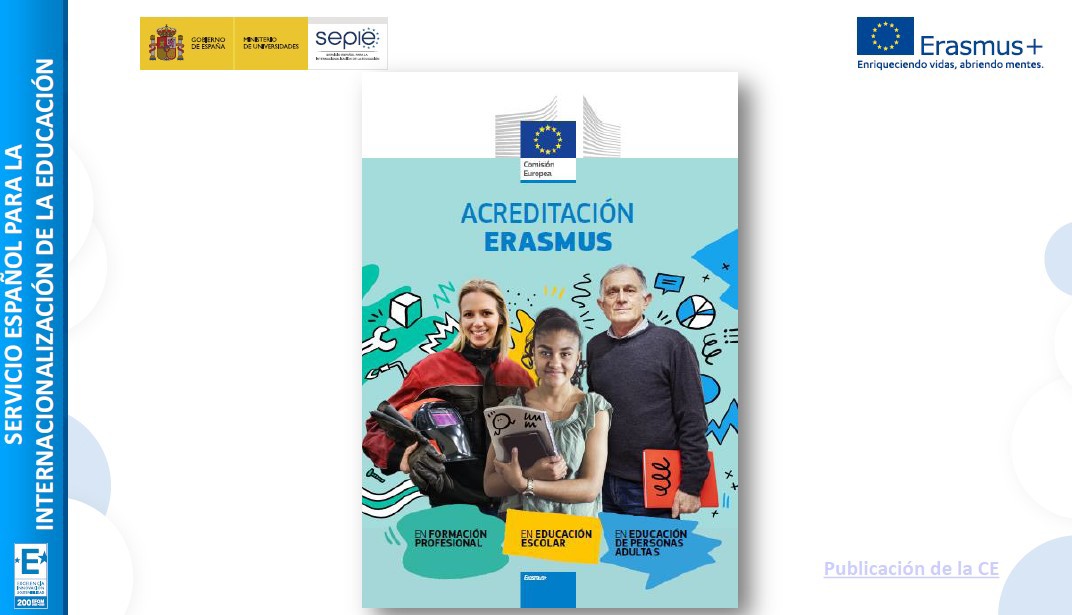 La acreditación Erasmus  es una nueva forma de  acceder a las actividades  de movilidad del nuevo  programa.
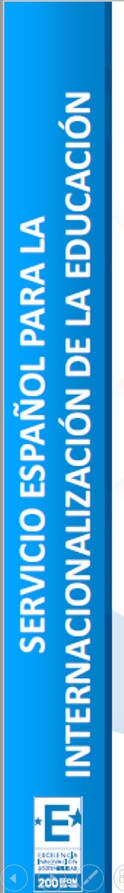 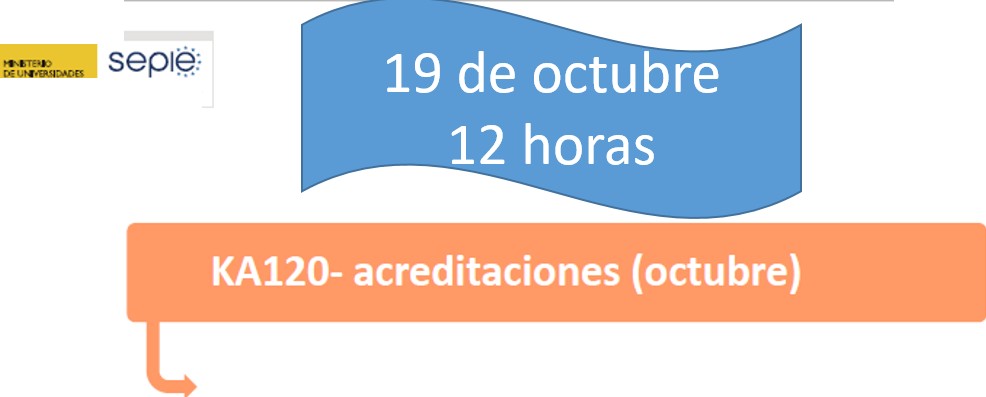 111Erasmus+
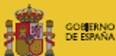 ··- ......·. --
_...
....
Enriqueciendo vidas, abri endo ment es.
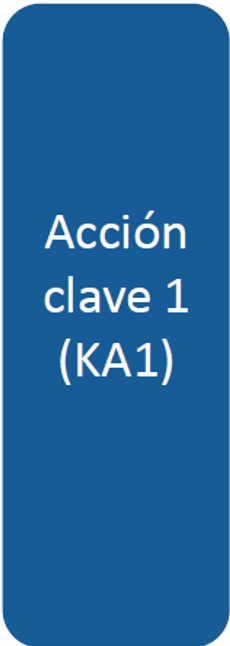 Resolución acreditaciones
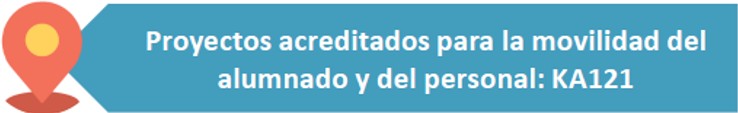 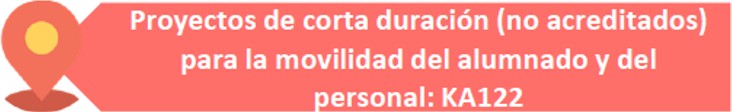 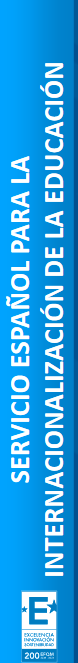 ........,
se p·1·.e.'.
-Erasmus+
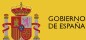 ----·---.,·.·-
Di UN$S.0,.00
. ,.......
Enrique ciendo vidas, abriendo mentes.
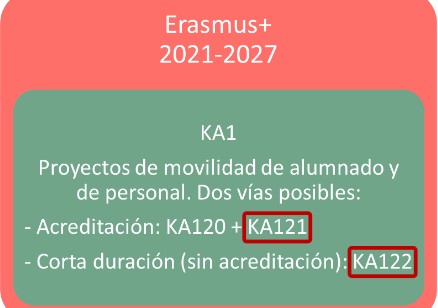 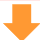 Número de  solicitudes
Tipo
Justificación
N!! movilidades
KA121 /  KA122
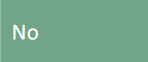 Proyecto
Individual/
1 por año (no
No hay límite
obligatorio)
acreditado (KA121)
Consorcio
Proyecto
Sí, en cada
Máximo 3
hasta 2027
Individual
30 máximo
no acreditado (KA122)
solicitud
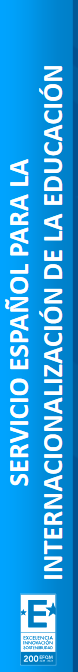 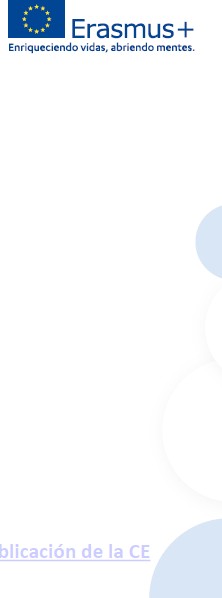 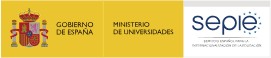 FORMULARIOS
ACREDITACIONES KA 120

PROYECTOS ACREDITADOS KA 121
PROYECTOS DE CORTA DURACIÓN KA 122
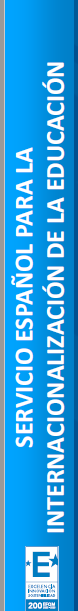 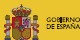 -	Erasmus +
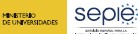 Enl'iqued cndo vidas,abrie ndo mente,s
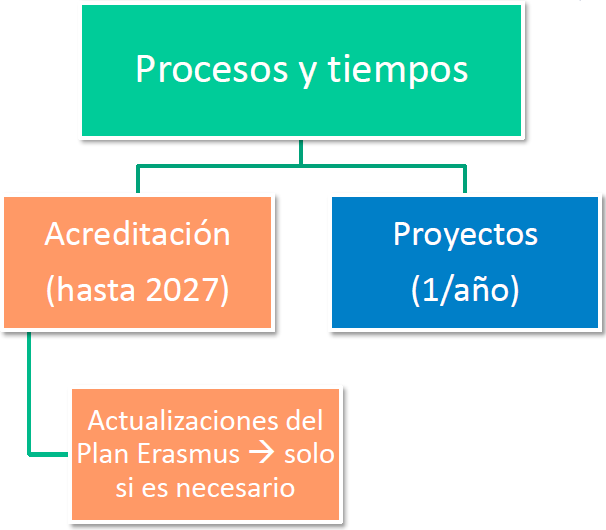 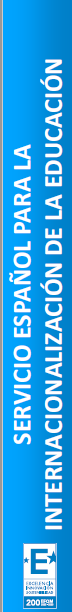 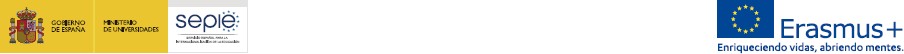 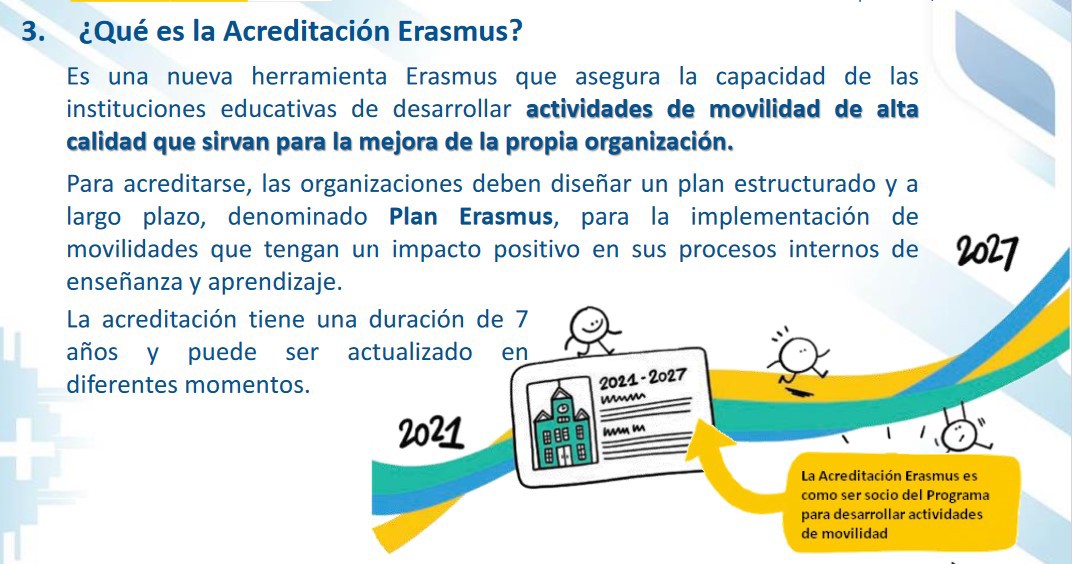 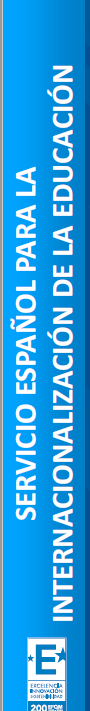 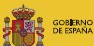 -Erasmus+
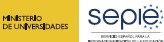 Enriq ueciendo vidas, abriendo mentes .
¿Es	necesario	estar	acreditado	para	participar	en	un	proyecto	de  movilidad?
No. Se puede participar también a través de un proyecto de corta duración  o tener una primera exp¡er iencia	siendo anfitrión o miembro de un consorcio

¿Es necesario tener experiencia previa en Erasmus+ para participar en la  convocatoria de acreditaciones?
La experiencia previa no es un requisito de la convocatoria. La pregunta clave es:
¿qué	tipo	de	participación	quiero	para	mi	centro	en	Erasmus+,	puntual	o  continuada? La convocatoria de Acreditaciones se repetirá todos los años.
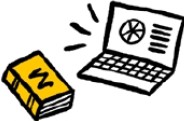 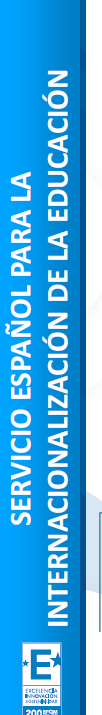 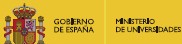 -Erasmus+
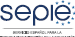 Enriq ueciendo vidas, abriendo mentes .
4. ¿Qué ventajas tiene para una organización estar acreditada?
La acreditació n es exigente, pero una vez conseguida, es muy ventajosa:
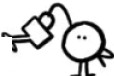 Una financiación estable para••• .:•..
nuevas movilidades cada a ño/ :
....,,
Poder	establecer	objetivos	a
largo plazo, sin depender de la
concesión	de	un	determinado
QÍ
: ":'	'.'fl	,,_.....
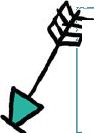 : Desarrollar  una estrategia propia,  a la velocidad que mejor se adecúe  a los ritmos de la organización
proyecto
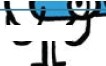 Desarrollar nuevas colaboraciones
Mejorar los procesos de enseñanza y de
internacionales sin necesidad det
aprendizaje	en	la	inst it ución:	nuevas
1
metodologías,	desarrollo	de experiencias  de gran impacto,...
escribir nuevos proyectos	'
-	-	-	-	-	-	-	-	-	-	,-	,.js].\   .. . C:>. (µ  ...--..,
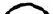 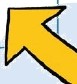 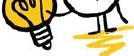 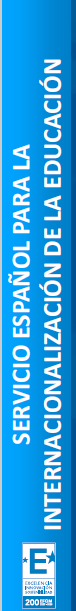 ' a•* !
-Erasmus+
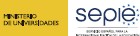 GQOtOl  S"JAl'"S'°A
Enriqueciendo vidas,abriendo mentes.
¿Quién	uede solicitar la acreditación?
Pueden participar muchos tipos diferentes de organizaciones, incluidas  las siguientes:
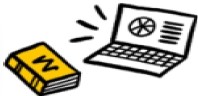 O rga n iza ci on e s que   Imparten  educación escola r,  formación  profesional y educación
de personas adultas
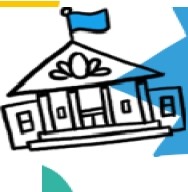 1•
ª·	1
vnz	:	:
o
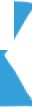 .WU	1
'Jll&rfl
_	..	_1111,11111 ..............,...  ,	/
...		57	...
LIiac	SS1pr&	1	Sola
O	751•,---	SE
No es necesario tener  exper,enc,a••	previa• en  Erasmus+
1!11..p:cs	ytltnlsrc	h	:••- •
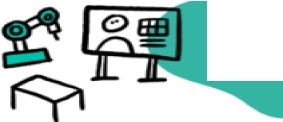 .-•	21.foann:-•trrh:>js
Y	• e•
de a1r- m  noa mn	tu•rnt
dal-lu.11 cdics
pauP  rl	ni
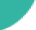 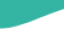 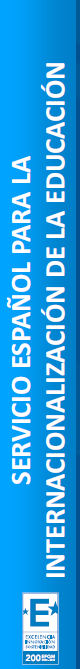 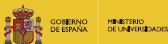 -	Erasmus +
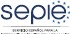 Enriqu eciendo vidas, abriendo mentes.
?
¿Solicit o la Acreditación Erasmus de Educación escalar/  Educación de personas adultas en esta convocatoria?
•
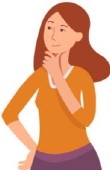 Queremos participar en Erasmus+ de manera continuada en el  tiempo, no puntual

Queremos internacionalizar nuestro centro educativo y estamos  dispuestos a analizar nuestras necesidades y diseñar propuestas  de mejora del centro a medio y largo plazo, alcanzables a través  de la internacionalización

Entendemos que la acreditación es una propuesta de mejora  estratégica de centro y contamos con el apoyo del equipo directivo
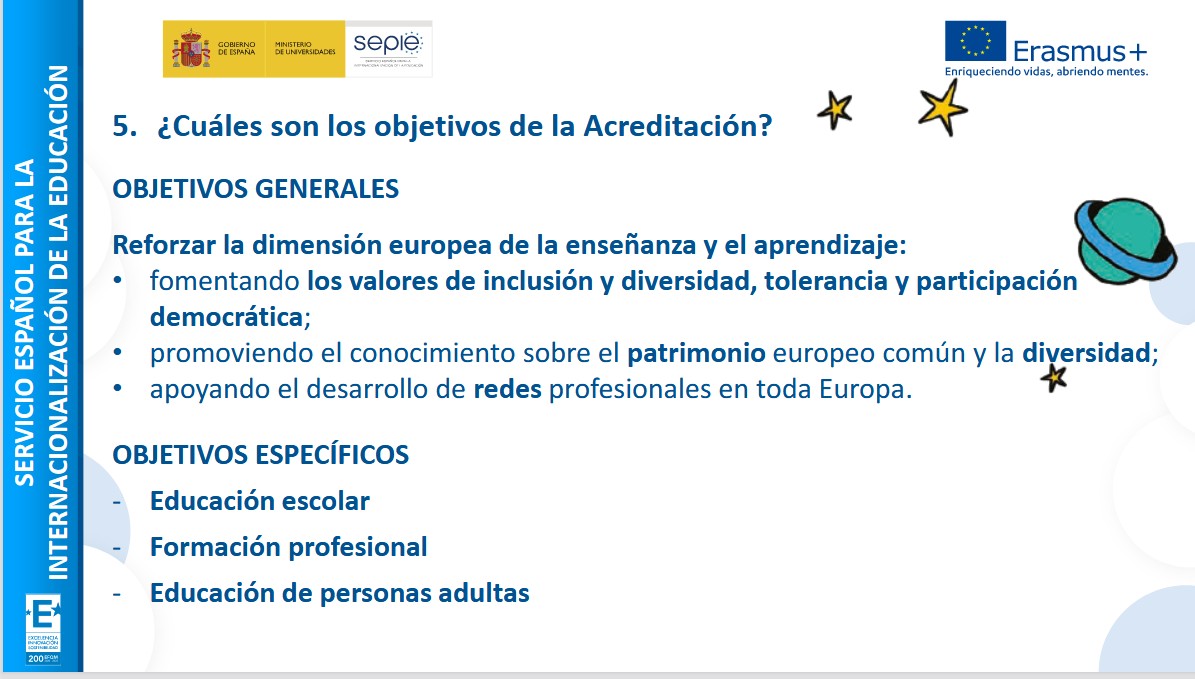 sep1 f
-Erasmus+
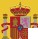 G081EANO
!'IINISfbl.lO
DIJOMÑot.	Of UNY14Uo,.otS
•
z
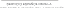 Enríqued en do vidas, abriendo mentes.
'
-
º
OBJETIVOS ESPECÍFICOS - EDUCACIÓN ESCOLAR
u
5
Mejorar la calidad de la enseñanza y el aprendizaje en la educación escolar:
sg
apoyando el desarrollo profesional de los profesores, directores de centros educativos y
( LU
<
o<(:
demás personal educativo;
fomentando el uso de nuevas tecnologías y métodos de enseñanza innovadores;
mejorando el aprendizaje de idiomas y la diversidad lingüística en los centros educativos;
promoviendo	el	intercambio	y	la  transferencia	de  mejores	prácticas	en	materia	de
<(
_,
O.:
L
_, e
ºz
U
•Z •O
fu
::5
enseñanza y desarrollo escolar
o
::::¡
-
<(
z
Contribuir a la creación del Espacio Europeo de Educación:
desarrollando las capacidades de los centros educativos para participar en intercambios y
>o
o
-
LU:
U
VI	(
z
<
cooperación transfronterizos y para llevar a cabo proyectos de movilidad de alta calidad;
o:
haciendo que la movilidad educativa sea una posibilidad realista para cualquier alumno
U
L
z
-
1-
de educación escolar;
fomentando	el	reconocimiento  de	los	resultados	de	aprendizaje	obtenidos	por	los
alumnos y el personal educativo durante períodos de movilidad en el extranjero
me!
2O0 "A"
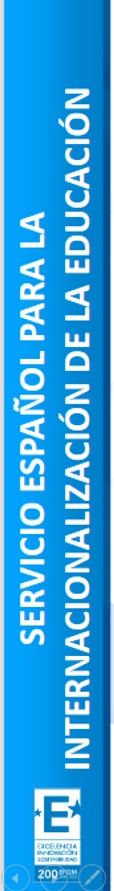 -Erasmus+
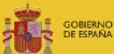 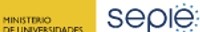 Enriqueciendo vidas, abriendo mentes.
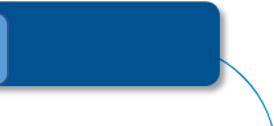 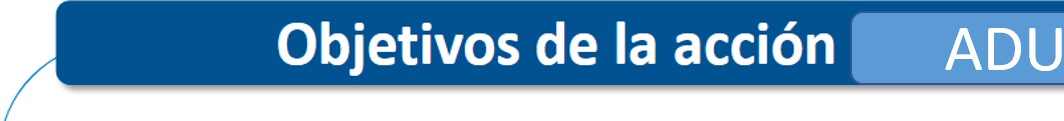 Reforzar la dimensión europea de la enseñanza y el aprendizaje.
Fomentar los valores de inclusión y diversidad, tolerancia y participación  democrática.
Promover el conocimiento sobre el patrimonio europeo común y la diversidad.
Mejorar la calidad de la educación formal, no formal e informal en lo que  respecta a las competencias clave, incluidas las capacidades básicas.
Ampliar y diversificar la oferta de educación de personas adultas.
Simplificar la puesta en práctica de los programas de enseñanza y aprendizaje  de alta calidad.
Desarrollar las capacidades de los proveedores de educación de personas  adultas para llevar a cabo proyectos de movilidad de gran calidad.  Incrementar la participación en la educación de personas adultas.
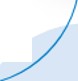 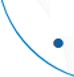 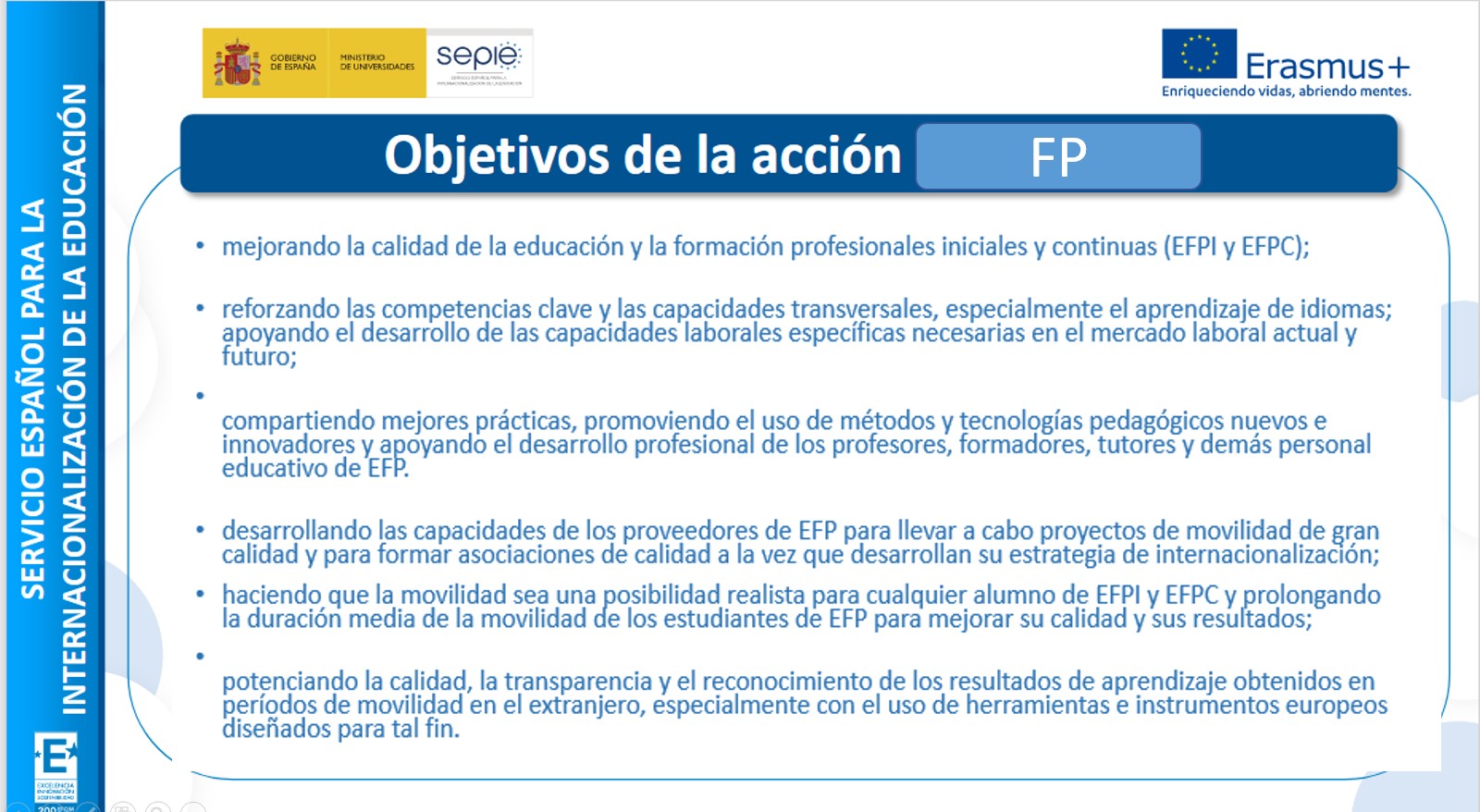 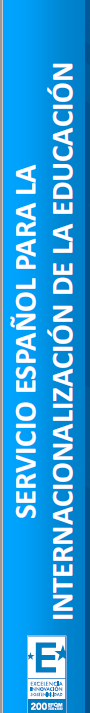 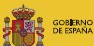 -Erasmus+
Enirquecinedovidas, abriendo mentes.
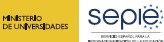 VALIDEZ
La acr edit ación Erasmus se concederá para el  período completo de programación,  hasta 2027. Para garantizar que la planificación sea realista, el plan Erasmus presentado  abarcará un período más corto, de entre 2 y 5 años, y se actualizará periódicamente.
En caso de que sea necesario disponer de la acreditación Erasmus para participar en  cualquier acción tras el período de programación 2021-2027, la agencia nacional podrá  prolongar la valid ez de la acreditación  con arreglo a las condiciones  definidas por  la  Co m isión Europea.
La	acreditación	podrá	rescindirse	en	cualquier	momento
en	caso	de	que	la
organización deje de existir o por acuerdo de la agencia nacional y la organización  acr ed it ada.
La agencia  nacional o la organización  acreditada  podrán rescindir  unilateralmente la  acr ed it ación si no se ha presentado ninguna solicitud de financiación en relación con  dicha acreditación durante al menos 3 años.
(Guía del programa Erasmus+. 2022, p.84)
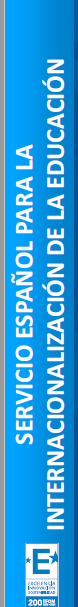 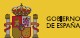 -	Erasmus +
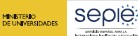 Enl'iq ued cndo vid,as  abrie ndo mente, s
¿En qué se diferencia un proyecto acreditado KA121 de un
proyecto estándar?
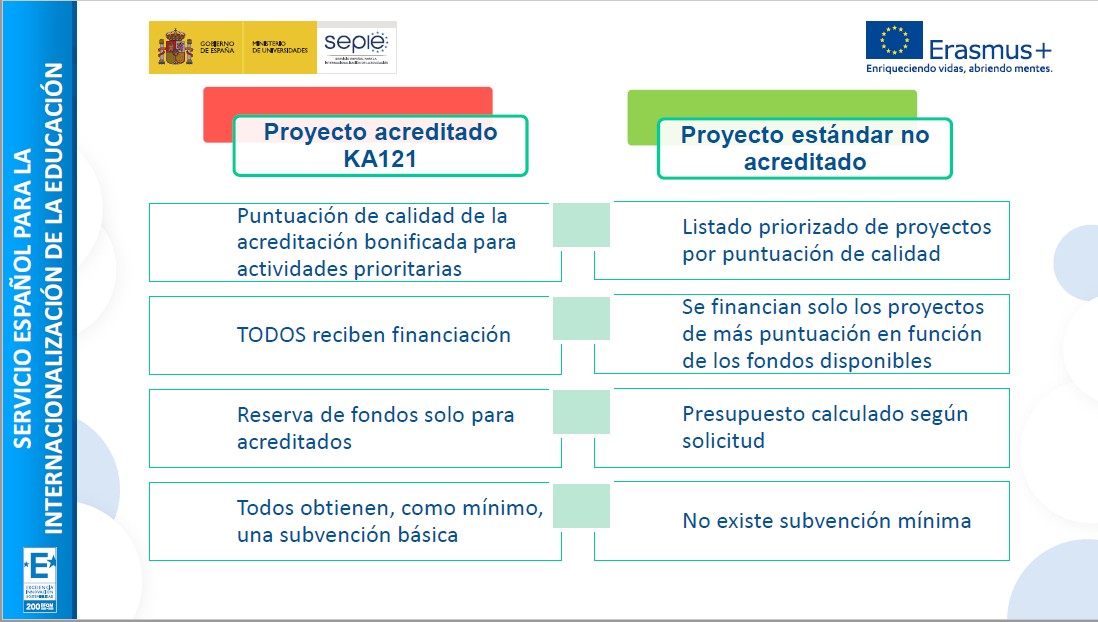 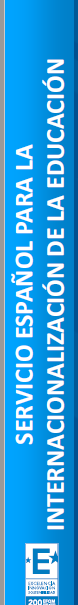 se p1$.,
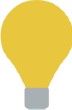 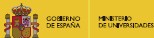 -	Eras mus +
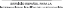 Entiqueclend o vidas. ab riend o m ente, s
Consejos prácticos:

Tenga en cuenta el diferente alcance de proyecto de corta du ración y la Acredit ación Er asmus. No  son excluyent es.
Lea	antes	de	empezar:	la  Guía	del  programa,  las  presentacio nes,	el	for mular io	de	solicitud
completo...
Tenga	en	cuent a a su equipo directi vo, con	el	que deberá cont ar	necesariamente si decide
solici tar la Acreditación Er asmus, y organice en su inst it ución un equipo de discusión y de  redacción, en el que una person a actúe de coordinadora
(Acr editación) Tenga en cuenta que el Plan Erasmus d ebe  ser  realista,  el  centro  de  su  Acredit ación y  que es  un  Plan de  mejora  de todo  su centro  /  instit ución  a  través de las  opo rt unid ad es de movilidad que Er asmus ofrece
Cu m p l im ente el formulario en español (seleccio ne  id iom a ES)
Plantee un número de objeti vos realist a y abórdelos en profundidad
No deje para el final los req uisit os t écnico s (0 1D, certificado elect rónico jurídico a nombre del  representante legal) y aborde la redacción con t iempo suficiente.
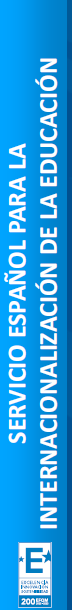 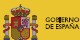 -	Erasmus +
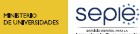 Enriq ueciend o vidas, abrie ndo mente, s
¿Qué ocurre después de solicitar la Acreditación?
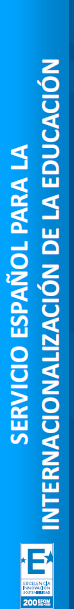 ►►►
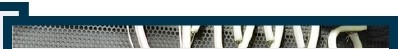 A  CRE  DI  TA,
CION
1
SOLICITUD ,DE LA
,
EVALUACION
La propuesta debe superar l os 70  punt os en la  evalu aci ón de la
cali dad.
ACREDITACION
KA120
2
,
,
CONCESION DE LA ACREDITACION
Si se superan los  70 pu n t o,s  el SEPIE
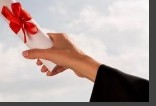 noti fi ca  la conces i ón de la  ac red i t ac ión.
La inst i tu ción queda acredit ada hasta 2027.
Erasmus
◄◄
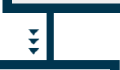 -4
3
INFORMES
S OLICITUD  DE FONDOS
Cada año se podrán  solicitar fondos
( KA121)
►►►
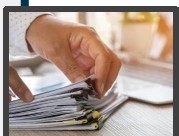 Las insti tuci on es deberán  presentar in form es tanto  sobre la marcha de su
acredi tación como de la  ej ecu ción de los fondos
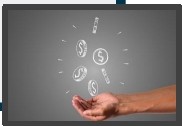 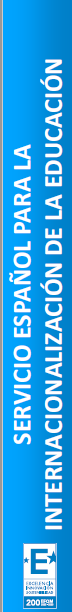 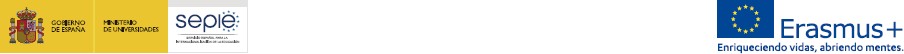 Concesión de la acreditación Erasmus
Los solicitantes seleccionados recibirán la acreditación Erasmus  en forma de certificado que acreditará su condición y en el que  figurarán el logotipo del programa y símbolos de la Unión  Europea.

Al presentarse a esta convocatoria, los solicitantes aceptan que  su identidad (incluida toda la información disponible en el  sistema de registro de organizaciones) y su resultado en la  selección puedan ser publicados por la Comisión Europea y las  agencias nacionales.
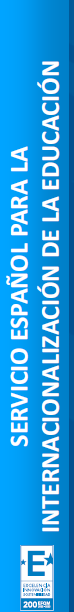 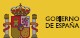 -Erasmus+
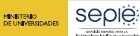 Enriq ueciendo vidas, abrie ndo mente, s
El plan Erasmus
El Plan Erasm us es un plan de mejora de la institución (organización, profesorado, alu mnado,...) a  t ravés de las opor t un idad es de m ovil idad de Erasmus. Este Plan Eras m us debe vincular las  actividadesde movilidad con las necesdi ades y objetivos de su organización.
Debe ser original, propio y escrito por su propia organización para dar respuesta a una pregunta  clave:
( ¿Cómo va a utilizar la financiación de la Acción Clave 1 del Programa para beneficiar a;	·- \
¡ organización y a todo su personal y estudiantes, tanto sí participan en actividades de movilidad •
.	.
\  como sí no?
)
..,,,,,,,..........,,,,,,,,..........,,,,,,,,..........,,,,,,,,..........,,,,,,,,..........,,,,,,,,..........,,,,,,,,..........,,,,,,,,..........,,,,,,,,..........,,,,,,,,..........,,,,,,,,..........,,,,,,,,..........,,,,,,,,..........,,,,,,,,..........,,,,,,,,.........., ..
El p l an Erasmus consta de 3 p	rt es que serán evaluadas:
Objetivos  Actividades
Gestión , con desarrollo de las Normas de calidad Erasmus
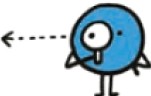 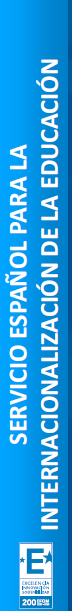 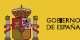 -Erasmus+
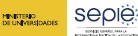 Enriqueciendo vidas,abriendo mentes.
Plan Erasmus: estructura
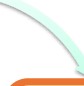 Actividades
•
Qué quiere  conseguir
A qué necesidades  o retos respon den
Temporalización
Seguimiento y  evaluación de  logros
N2 de  participantes  para cada año
Perf iles
Si plan ea  involucrar a  participantes con  menos
oport unidades
•
Objetivos
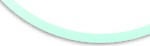 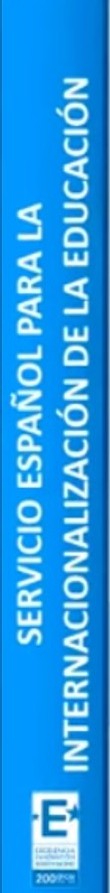 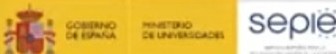 P,l ant eamiento
Necesidades
Actividades
y retos
de olb j etivos
(EJEMPLOS)
{EJEMPLOS)
(EJEMPLOS}
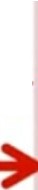 10  movilidades de estudiantes  (4 de las cuales de alumnado  con menos oportunidades)
5 movilidades anuales del  profesorado
•
•
Priorizar la inclusión de este  alumnado en las actividades
Ofrecer entornos de uso real  de lenguas extranjeras  (movilidades de alumnado)
Establecer estrategias para  promover la continuación de  los estudios
Elaboración de un plan de
Inclusión de participantes
con escasas oport  unida d@•si-- ;.).	
Bajas competencias en
lenguas extranjeras
Abandono escolar  temprano
•
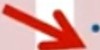 Competencias digitales para  el autoaprendizaje
Desarrollo de la innovación  docente para adoptar u  enfoque más competenci
•
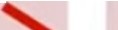 •
•
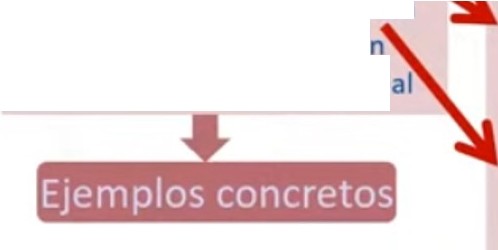 acción. dig.ital en la
organIzac1o, n
Mejora de la calidad de la  educación a través de  formación y observación de  buenas prácticas
• •
• •
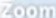 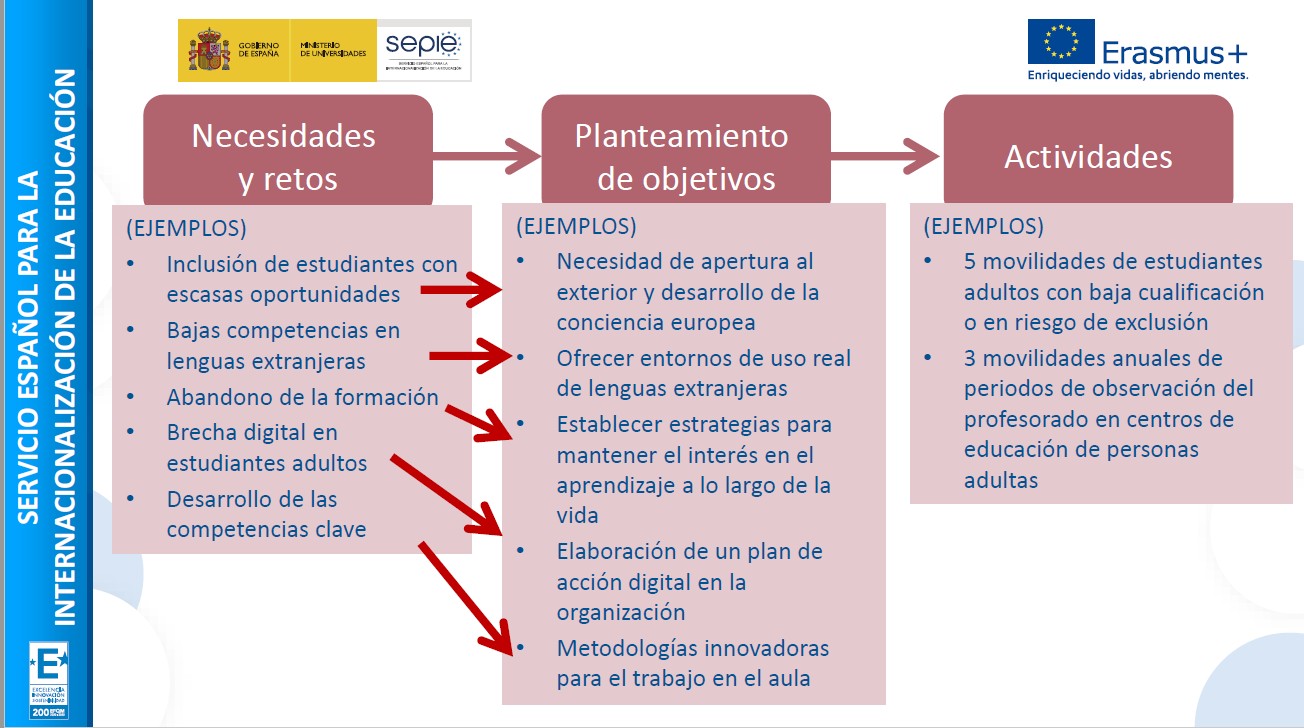 "*-	.
-Erasmus+
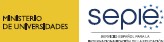 G   061   f RNO
O t:ESPAN"
z
Enriqueciendo vidas, abriendo mentes .
-
'º
Ss5
s
w
1
o.:_,  ow
º
l
z
Mi	institución ha obtenido una Acreditación
Z	'º
fo
Erasmus, ¿qué debemos hacer ahora?
,	<(
V
N
W
o	:::::¡
-
<(
z
º
wu
<(
V,
z
a::
w
-
t­
z
200!<'!!
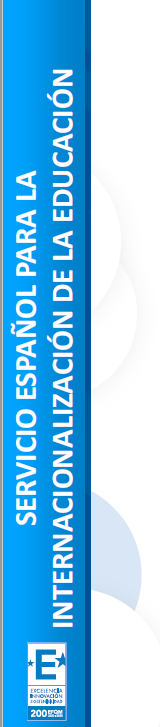 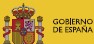 -Erasmus+
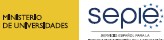 Enriqueciend o vidas, abriendo mentes .
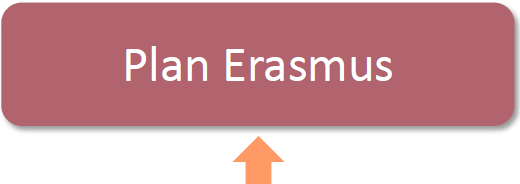 ¿Qué actividades de movilidad puedo  desarrollar para avanzar en la
consecución
ro	resiva de los ob·etivos
del Plan Erasmus de mi institución?
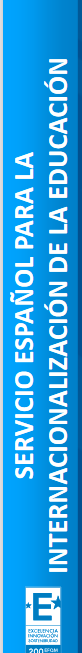 .
se p,1$.
-Erasmus+
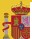 º""'"'º
0E  DMl'U.
........,
Di UN$S.0,.00
---· -.,.
- •-
.	,.......
Enrique ciendo vidas, ab riendo mentes.
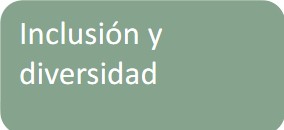 Transformación
digital
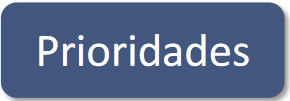 Medio ambiente y
lucha contra el
cambio climático
Participación en la  vida democrática
-s-e_.p,.,·1·.e.'.
........,
-Erasmus+
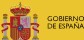 --..--.-.....
Oi UN$S.0,.00
'u
55
Enrique ciendo vidas, ab riendo mentes.
2
-
º
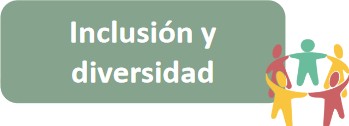 <(
u
<( w
01:	<(
Estrategia de inclusión y diversidad:
e:(	_,
w
/
_,c.; e
º2
1
2'º
Financiación	más sencilla	para las organizaciones más pequeñas y  con menos capacidad de gestión.
Marco adecuado	para facilitar	la participación	de	todos, incluidas  las personas que se enfrentan a obstáculos como el fracaso escolar,
u
VI <(
W
oN ::::¡
-	(
<
2
>o
01:	-
u
dificultades de aprendizaje, discapacidad, problemas de salud,  diferencias culturales (migrantes, minorías étnicas, personas con  dificultades de integración lingüística,...), obstáculos sociales,  obstáculos económicos, discriminación (género, edad, orientación  sexual,...), obstáculos geográficos y otros.
w
<(
VI
2
01:
w
1-
2
-
200
-s-e_.p,.,·1·.e.'.
........,
-Erasmus+
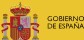 --..--.-.....
Oi UN$S.0,.00
Enrique ciendo vidas, ab riendo mentes.
2
'u
-
º
Transformación
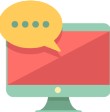 <(
u
55
digital
<( w
01:	<(
Erasmus+ apoya el	Plan de	Acción de	Educación	Digital (2021-  2027):
e:(	_,
'
w
c.;
_, e
º2
2'º
1 u
- Creación de un ecosistema educativo digital de alto rendimiento:  mejora de las capacidades del alumnado, los docentes y las  organizaciones para su transformación digital
oN
VI <(
W
::::¡
-	(
<
2
>o
01:	-
u
w
-		Mejora	de	las	capacidades	digitales	para	avanzar	hacia	una  participación plena en la sociedad civil y la democracia
Uso combinado de la movilidad física y el aprendizaje	virtual y la  cooperación virtual
<(
VI
2
01:
w
1-
2
-
200
-s-e_.p,.,·1·.e.'.
........,
-Erasmus+
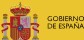 --..--.-.....
Oi UN$S.0,.00
Enrique ciendo vidas, ab riendo mentes.
2
'u
-
º
Medio ambiente y
OBJET•IVOS
<(
u
55
lucha contra el
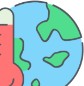 cambio climático
<( w
DE DESARROUO
SOSTENIBLE
01:	<(
_,
e:(
w
Erasmus+ apoya el Pacto verde europeo para alcanzar la neutralidad climática en 2050
Creando	conocimiento,	capacidades	y	act it udes	en	relació n	al	cambio	climático	y	al
c.;
_, e
º2
2'º
1
u
desarrollo sostenib le
Esforzándose en la promoción de medios de transporte sostenibles
Haciendo del medio ambiente y la lucha contra el calentamiento global una prioridad para la  selección de proyectos, especialmente de los que aborden la contribución de la educación y  la cultura al logro de los Objetivos de Desarrollo Sostenible (ONU, Agenda 2030)
Apoyando el uso de prácticas innovadores y el cambio de actitudes en temas como el  ahorro energético y de recursos, la movilidad sostenible, la compensación de emisiones de  carbo no, los hábit os de consumo y otros
Las práctica ecológicas deberán incorporarse en todos los proyectos a través de un
VI <(
W
oN ::::¡
-	(
<
2
>o
01:	-
u
w
<(
VI
2
01:
w
1-
2
-
enfoque respetuoso con el medio ambiente
11:li:::i:l:1
200
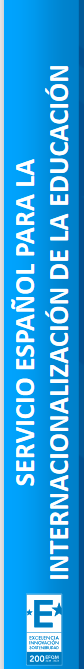 ........,
se p 1·.e.·.'
-Erasmus+
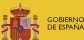 ---··------
01 UN\IIAS.0..00
.	.......
Enrique ciendo vidas, ab riendo mentes.
Participación en la
vida democrática
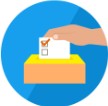 * ••
•	•
•
•
•
• •••
/
Erasmus+	promueve	la	participación	en	los	procesos	democráticos	y	un
mayor conocimiento de la Unión Europea:
Dando prioridad a proyectos que promuevan la participación democrática
y el compromiso social y cívico
Promoviendo el conocimiento sobre la Unión Europea, especialmente en  cuanto a sus valores comunes de respeto de la dignidad humana, libertad,  democracia, igualdad, estado de derecho y respeto de los derechos
humanos,	así	como	a	los	principios	de	diversidad	y	a	su
patrimonio social, cultural e histórico.
unidad	y
O & sepie.es
N OPVA   N Dirección Provincial O...
e
()     Co  men   zar a usar Fire:fox
111\
D Otros marcador
,'	"#  f	@  a	et
e-sepie
ul1ses
c;a @
A
(D
in
Q._
Sede Electrónica
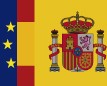 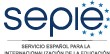 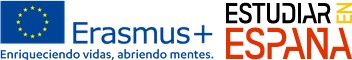 MINI STERIO
DE UNMRSIDADES
G06 1ERNO
DE ESPAÑA
MENÚ •
SEPIE
Erasmus+
Estudiar en España  Iniciativas  Comunicación
Sede Electrónica SEPIE
Portal e-sepie  Jornadas  Documentación  Empleo público
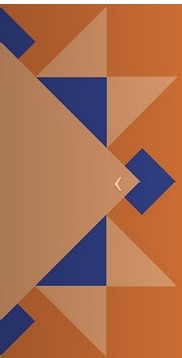 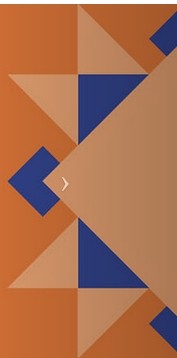 Convocatoria
30º aniversario Erasmus+  Educación Escolar  Formación Profesional  Educación Superior
Educación de PersonasAdultas  Evaluación y Control
Inclusión
Acciones Centralizadas  Erasmus+ Deporte  Brexit
Ucrania  Coronavirus
Feria "Study in Europe" Azerbaiyán

SEPIE particpia en la feria '"'St udy in Europe"' A z erbaiyánel 2de  octubre, que se celebrará en la capttaldel país, Baku. En esta  feria presentaremolsa oferta académicade excelenciade las  Universidades española.s La Universidad Católicade Murcia  (UCAM) estará presente. Esperamos una gran afluencia de  visttantes a  los que  animaremos  a que  elijan  España como  destinopararealizar sus estudiosuniversttarios. ¡Nosvemosen  Baku!
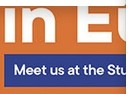 ••••••••
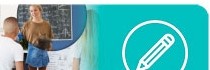 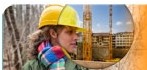 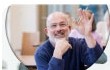 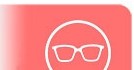 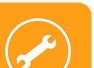 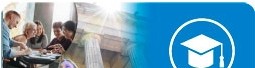 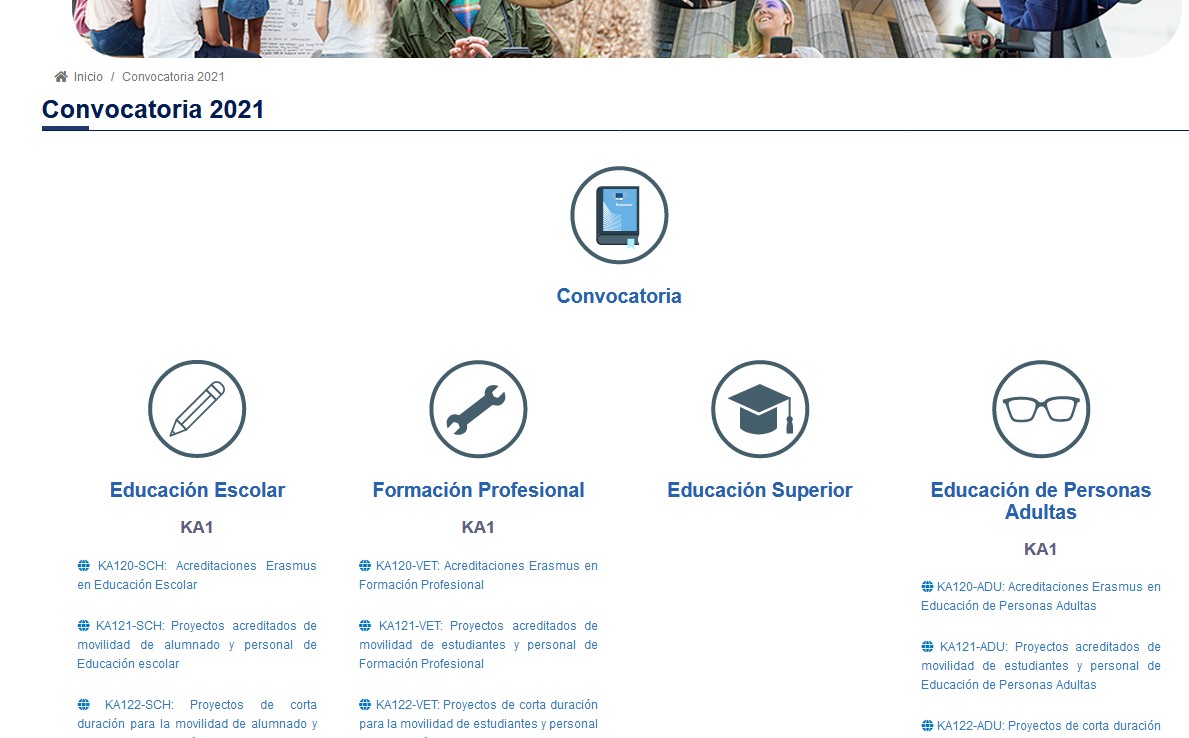 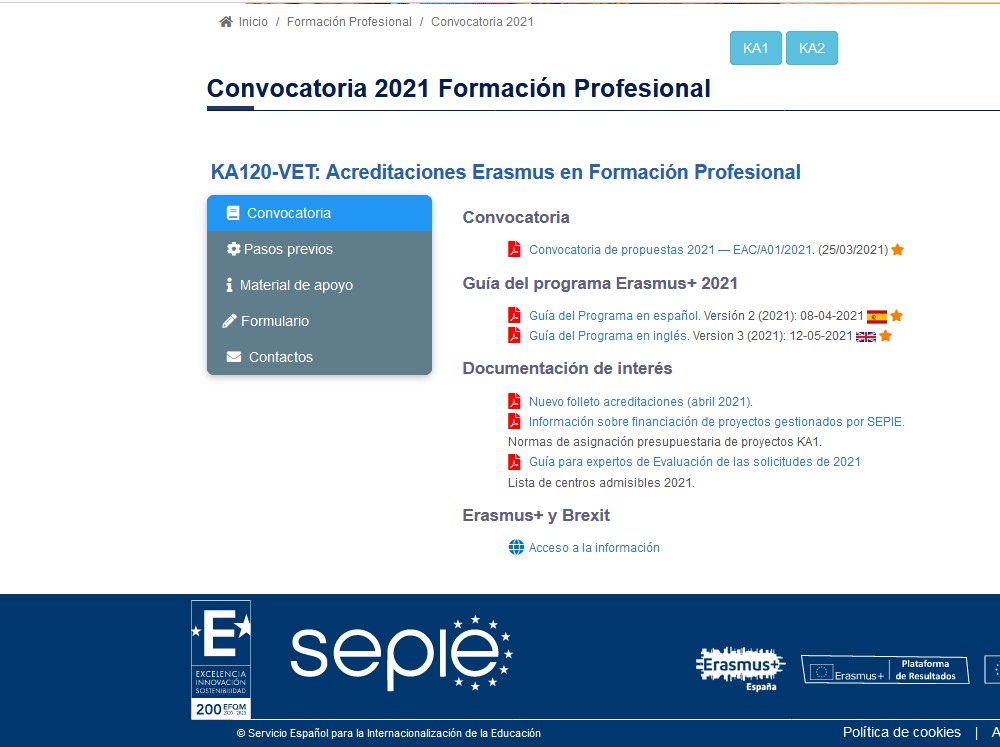 http://sepie.es/convocatoria/index.html
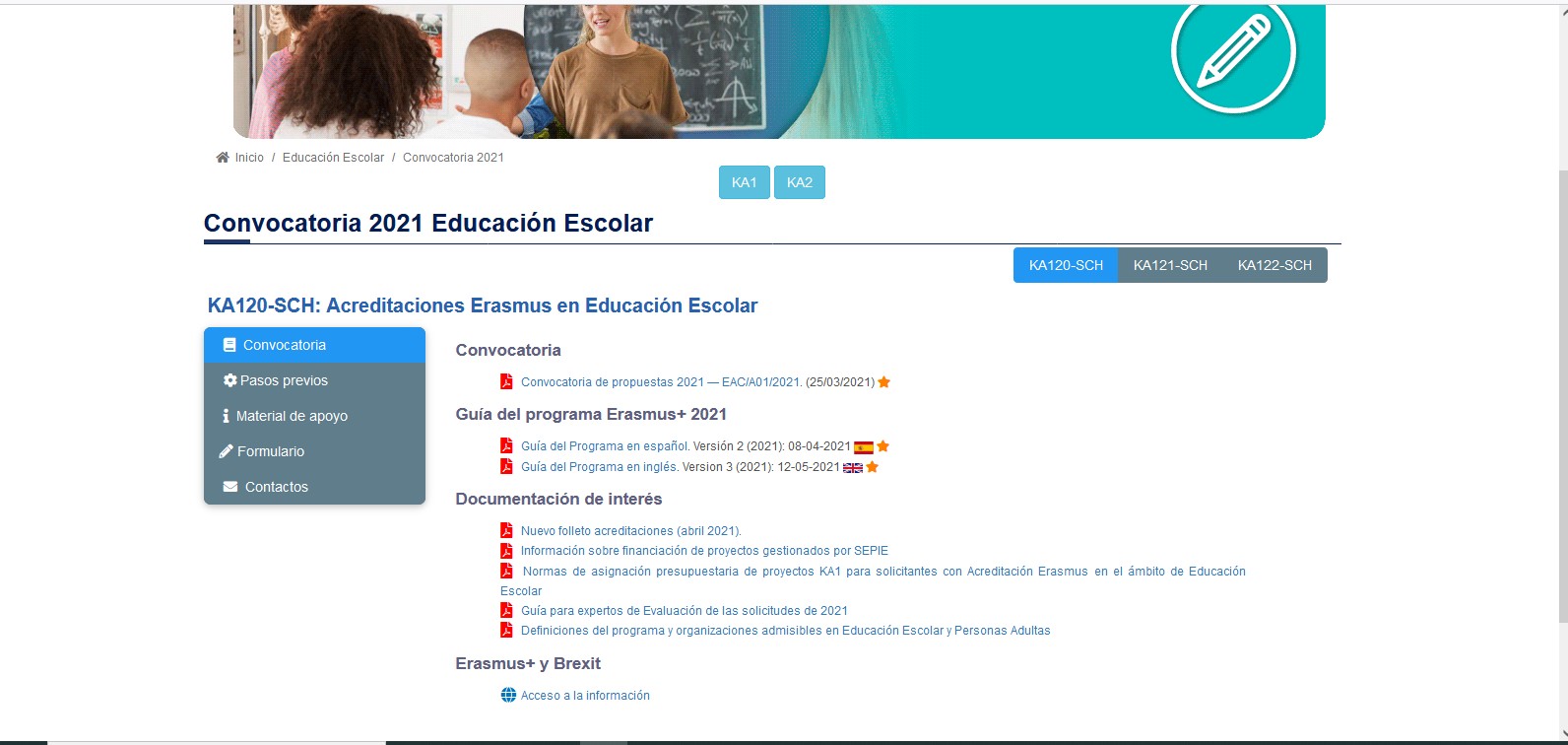 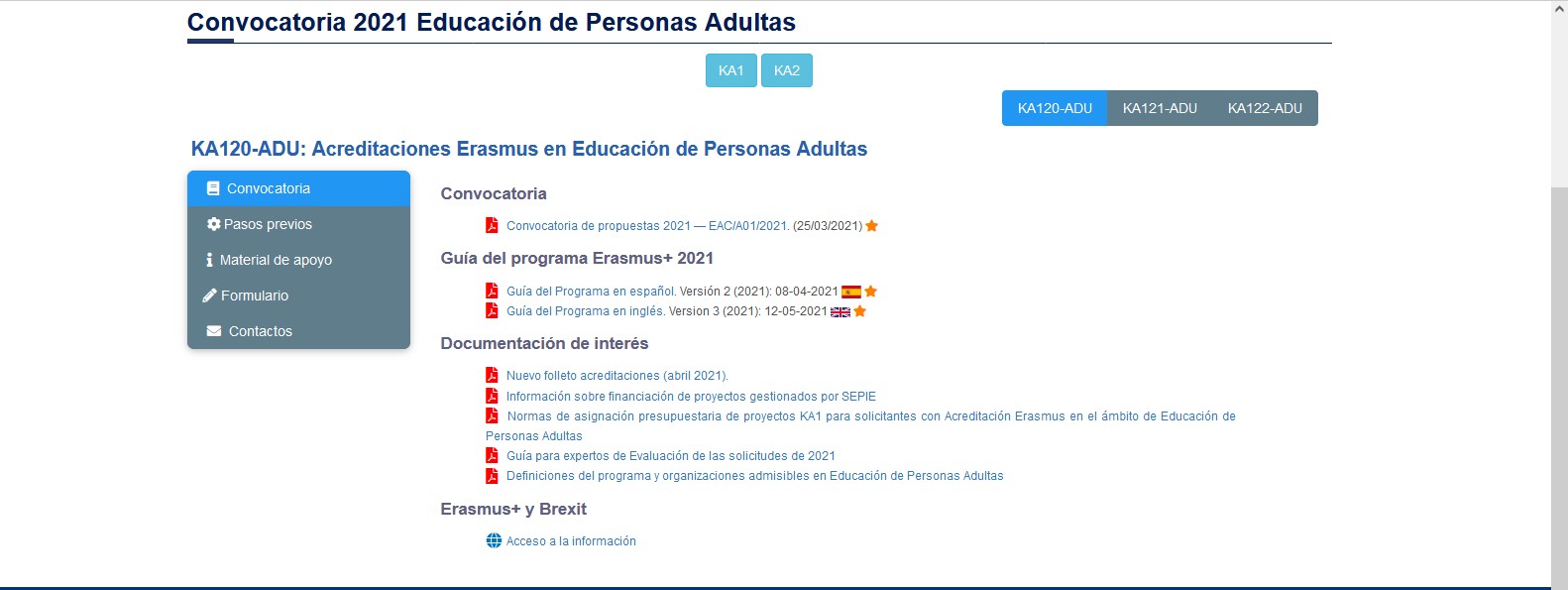 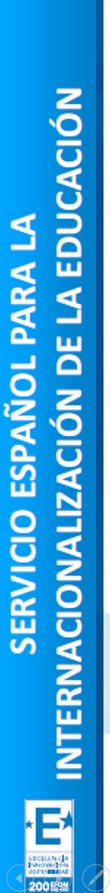 111Erasmus+
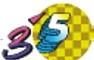 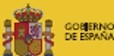 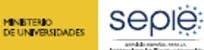 Enriqueciendovidas, abriendo mentes.	>
acreditaciones.escolar@sepie.es  acreditaciones.fp@sepie.es  acreditaciones.adultos@sepie.es  mvalle.francia@jcyl.es
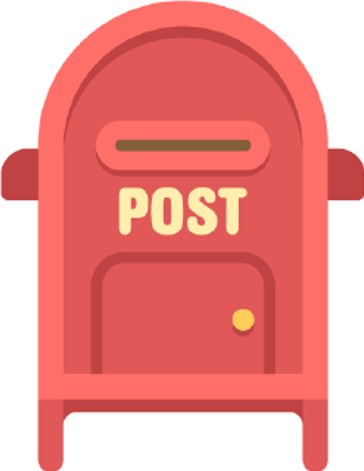 Valle Francia: 983412600 Ext: 882032